Tiếng Việt
Tiếng Việt
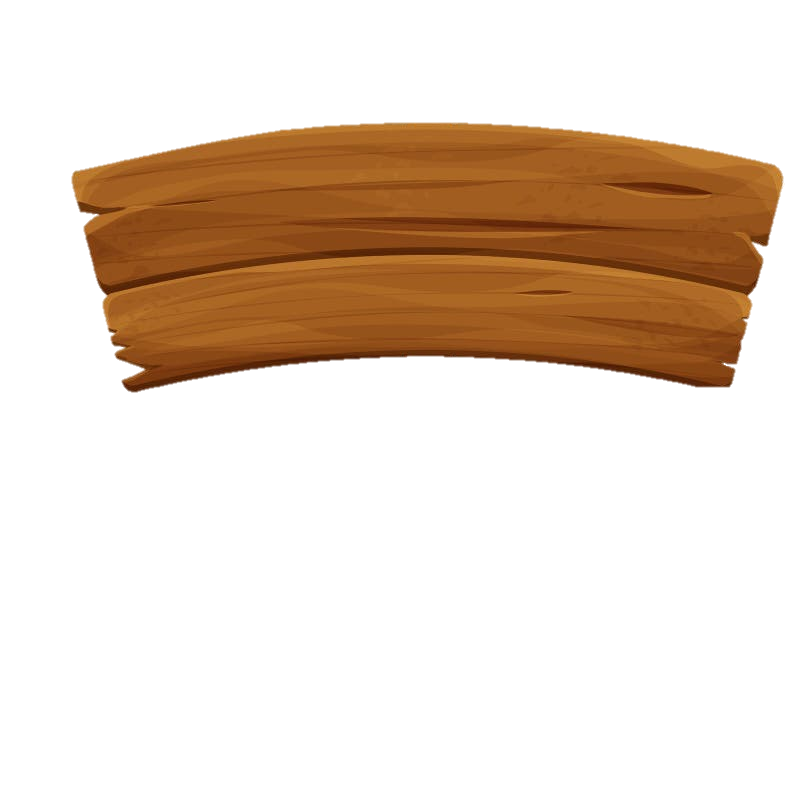 Chủ điểm
Chủ điểm
CHUNG SỐNG YÊU THƯƠNG
CHUNG SỐNG YÊU THƯƠNG
Thứ … ngày … tháng … năm …
Tiếng Việt
Bài 8 – Tiết 1
HÃY LẮNG NGHE
HÃY LẮNG NGHE
MỤC TIÊU
– Nêu được phỏng đoán về nội dung bài đọc qua tên bài, hoạt động khởi động và tranh minh hoạ.
– Đọc trôi chảy bài đọc, ngắt nghỉ đúng dấu câu, đúng logic ngữ nghĩa; trả lời được các câu hỏi tìm hiểu bài. Hiểu được nội dung của bài đọc: Những âm thanh ta nghe được xung quanh chính là món quà quý báu của thiên nhiên ban tặng. Từ đó, rút ra được ý nghĩa: Chúng ta hãy lắng nghe những âm thanh xung quanh để không uổng phí món quà quý báu từ thiên nhiên diệu kì, để cảm nhận rõ hơn về cuộc sống giàu màu sắc.
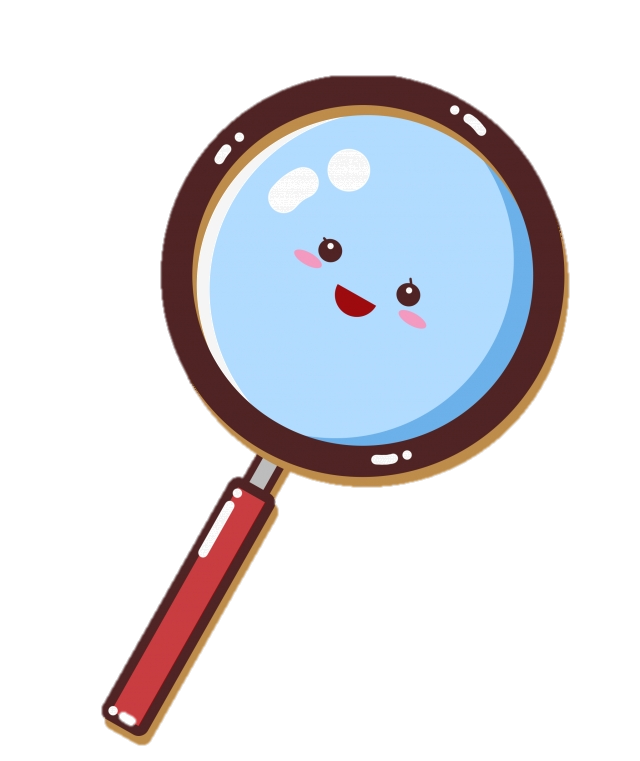 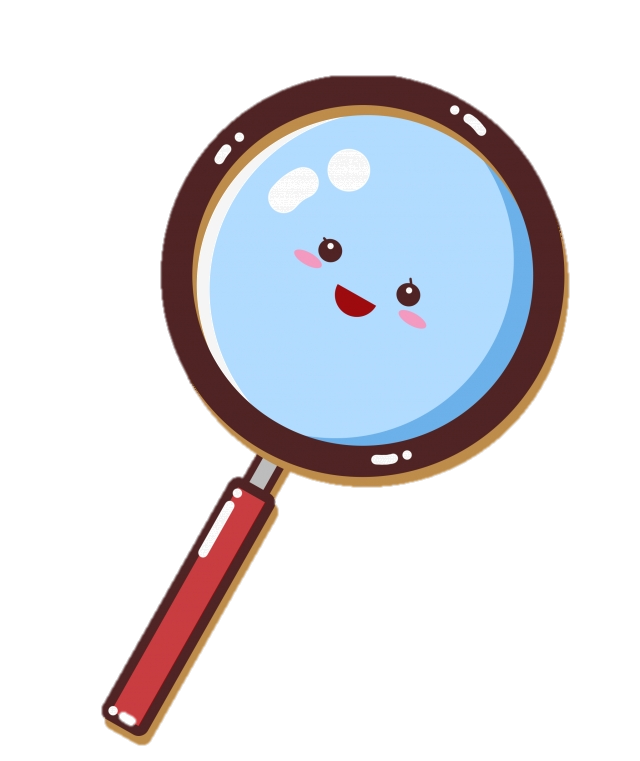 Khởi động
Khởi động
Chia sẻ cảm xúc của em khi nghe hoặc đọc đoạn lời bài hát
“Bạn ơi hãy lắng nghe”:
Hỡi bạn ơi cùng nhau lắng nghe
Tiếng dòng suối ngoài xa thì thào
Tiếng đàn cá vui đùa đáy cát
Tiếng làn sóng trôi xuôi ào ào.
Dân ca Ba Na – Sưu tầm, dịch lời: Tô Ngọc Thanh
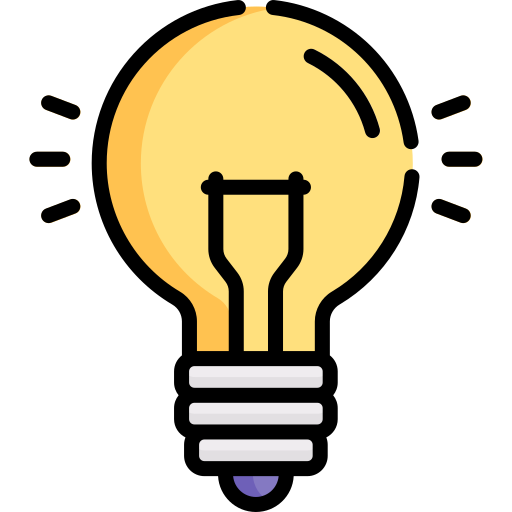 Thứ … ngày … tháng … năm …
Tiếng Việt
Bài 8 – Tiết 1
HÃY LẮNG NGHE
HÃY LẮNG NGHE
Âm thanh trong tự nhiên đầy sức sống, làm lòng vui vẻ
Hoạt  Động
LUYỆN ĐỌC 
THÀNH TIẾNG
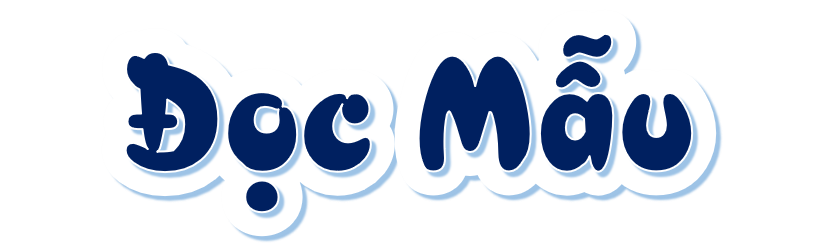 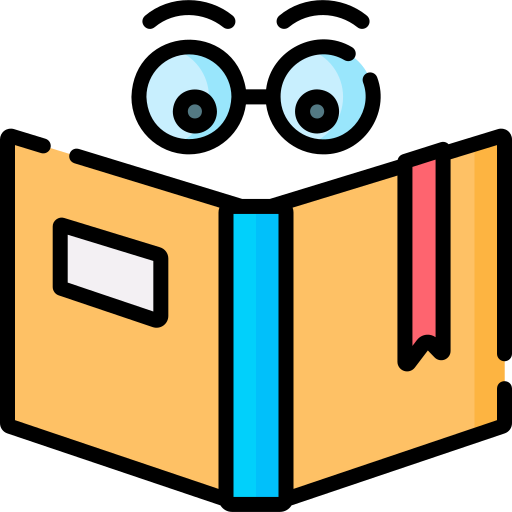 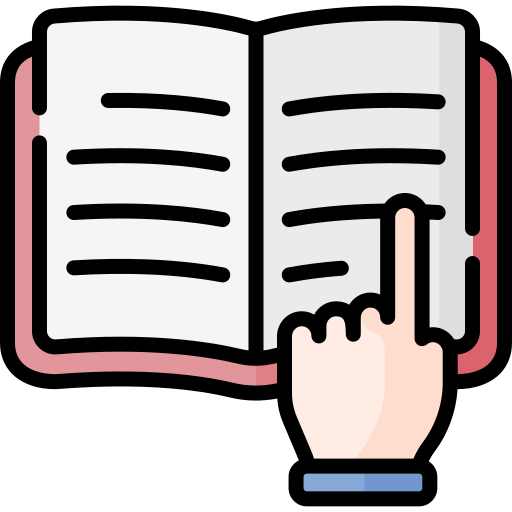 Mắt dõi
Tay dò
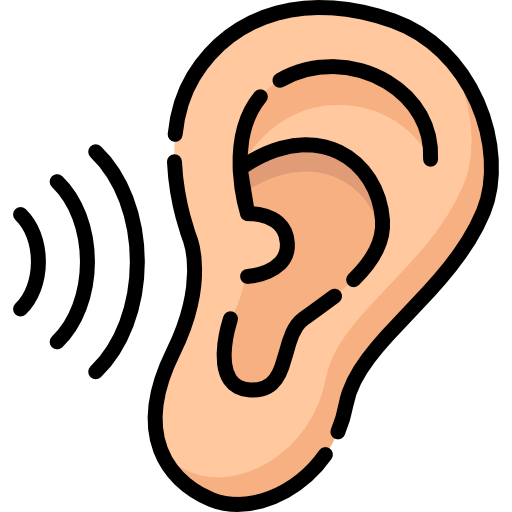 Tai nghe
Hãy lắng nghe
	Hãy lắng nghe tiếng gió trên bãi mía. Đó là tiếng xào xạc nhè nhẹ của không gian. Hãy lắng nghe tiếng gió trên trà lúa, đó là tiếng thì thầm của ấm no. Tiếng sóng vỗ vào ghềnh đá cần cù suốt ngày này sang tháng khác. Tiếng mưa rào rào như bước chân người đi vội. Tiếng con chim tu hú báo hiệu mùa hè khắc khoải, con chim vít vịt gọi mưa giữa khi trời trong sáng, con cu cườm đánh thức những buổi trưa im vắng đầy ngái ngủ. Con cuốc gõ vào mùa hè buồn thảm bao nhiêu thì con chim sơn ca hót véo von, lảnh lót, rộn rã bấy nhiêu...
Hãy lắng nghe tiếng của thiên nhiên, của quê hương cứ reo lên, hát lên hằng ngày quanh ta. Cây cỏ, chim muông, cả tiếng mưa, tiếng nắng,... lúc nào cũng thầm thì, lao xao, náo nức, tí tách,...
	Bạn ơi, nếu bạn lắng nghe, bạn sẽ tìm ra được bao điều mới lạ, giống như được nghe một bản hoà nhạc, mỗi âm thanh của mỗi cây đàn đều mang cá tính riêng của mình. Nhưng tất cả hoà vào nhau tạo thành cái diệu kì, nâng hồn ta lên, đầy mê thích.
						Theo Băng Sơn
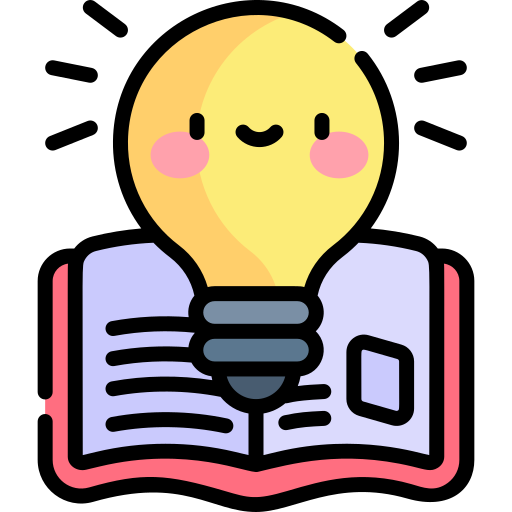 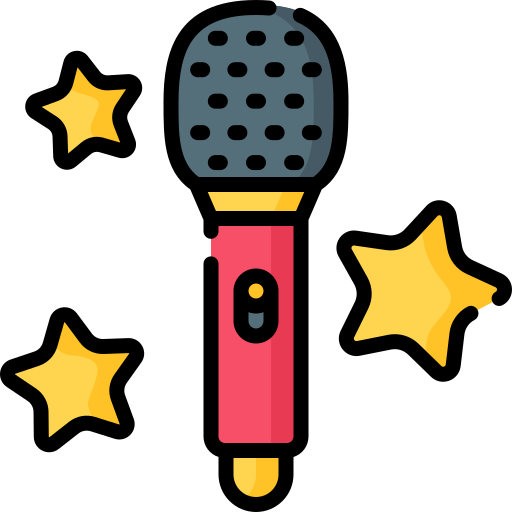 GIỌNG ĐỌC
GIỌNG ĐỌC
Toàn bài đọc với giọng trong sáng, vui tươi, náo nức.
Nhấn giọng ở những từ ngữ gợi tả âm thanh, đặc điểm, trạng thái của sự vật,...)
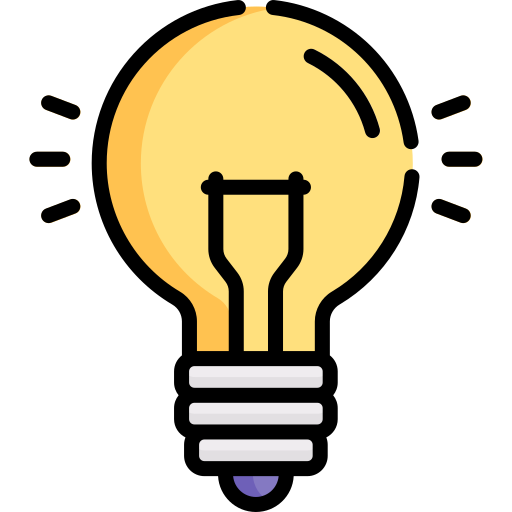 LUYỆN ĐỌC TỪ KHÓ
khắc khoải
ngái ngủ
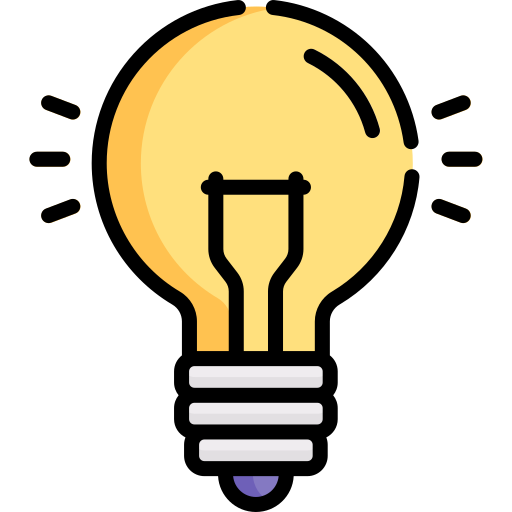 LUYỆN ĐỌC CÂU DÀI
Tiếng con chim tu hú/ báo hiệu mùa hè khắc khoải,/ con chim vít vịt/ gọi mưa giữa khi trời trong sáng,/ con cu cườm/ đánh thức những buổi trưa im vắng/ đầy ngái ngủ.//
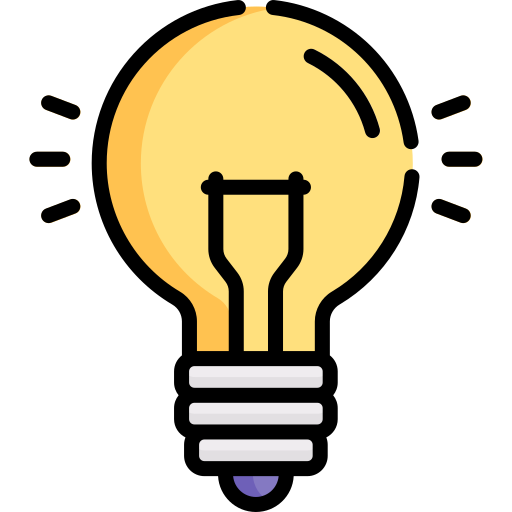 LUYỆN ĐỌC CÂU DÀI
Bạn ơi,/ nếu bạn lắng nghe,/ bạn sẽ tìm ra được bao điều mới lạ,/ giống như được nghe một bản hoà nhạc,/ mỗi âm thanh của mỗi cây đàn/ đều mang cá tính riêng của mình.//
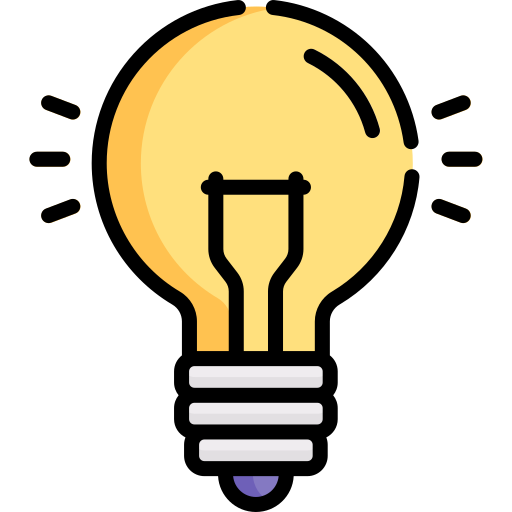 Bài đọc chia thành mấy đoạn?
Đoạn 1: Từ đầu đến “náo nức, tí tách,...”.
Đoạn 2: Còn lại.
Đoạn 1
Hãy lắng nghe
	Hãy lắng nghe tiếng gió trên bãi mía. Đó là tiếng xào xạc nhè nhẹ của không gian. Hãy lắng nghe tiếng gió trên trà lúa, đó là tiếng thì thầm của ấm no. Tiếng sóng vỗ vào ghềnh đá cần cù suốt ngày này sang tháng khác. Tiếng mưa rào rào như bước chân người đi vội. Tiếng con chim tu hú báo hiệu mùa hè khắc khoải, con chim vít vịt gọi mưa giữa khi trời trong sáng, con cu cườm đánh thức những buổi trưa im vắng đầy ngái ngủ. Con cuốc gõ vào mùa hè buồn thảm bao nhiêu thì con chim sơn ca hót véo von, lảnh lót, rộn rã bấy nhiêu...
	Hãy lắng nghe tiếng của thiên nhiên, của quê hương cứ reo lên, hát lên hằng ngày quanh ta. Cây cỏ, chim muông, cả tiếng mưa, tiếng nắng,... lúc nào cũng thầm thì, lao xao, náo nức, tí tách,...
Đoạn 2
Bạn ơi, nếu bạn lắng nghe, bạn sẽ tìm ra được bao điều mới lạ, giống như được nghe một bản hoà nhạc, mỗi âm thanh của mỗi cây đàn đều mang cá tính riêng của mình. Nhưng tất cả hoà vào nhau tạo thành cái diệu kì, nâng hồn ta lên, đầy mê thích.
						Theo Băng Sơn
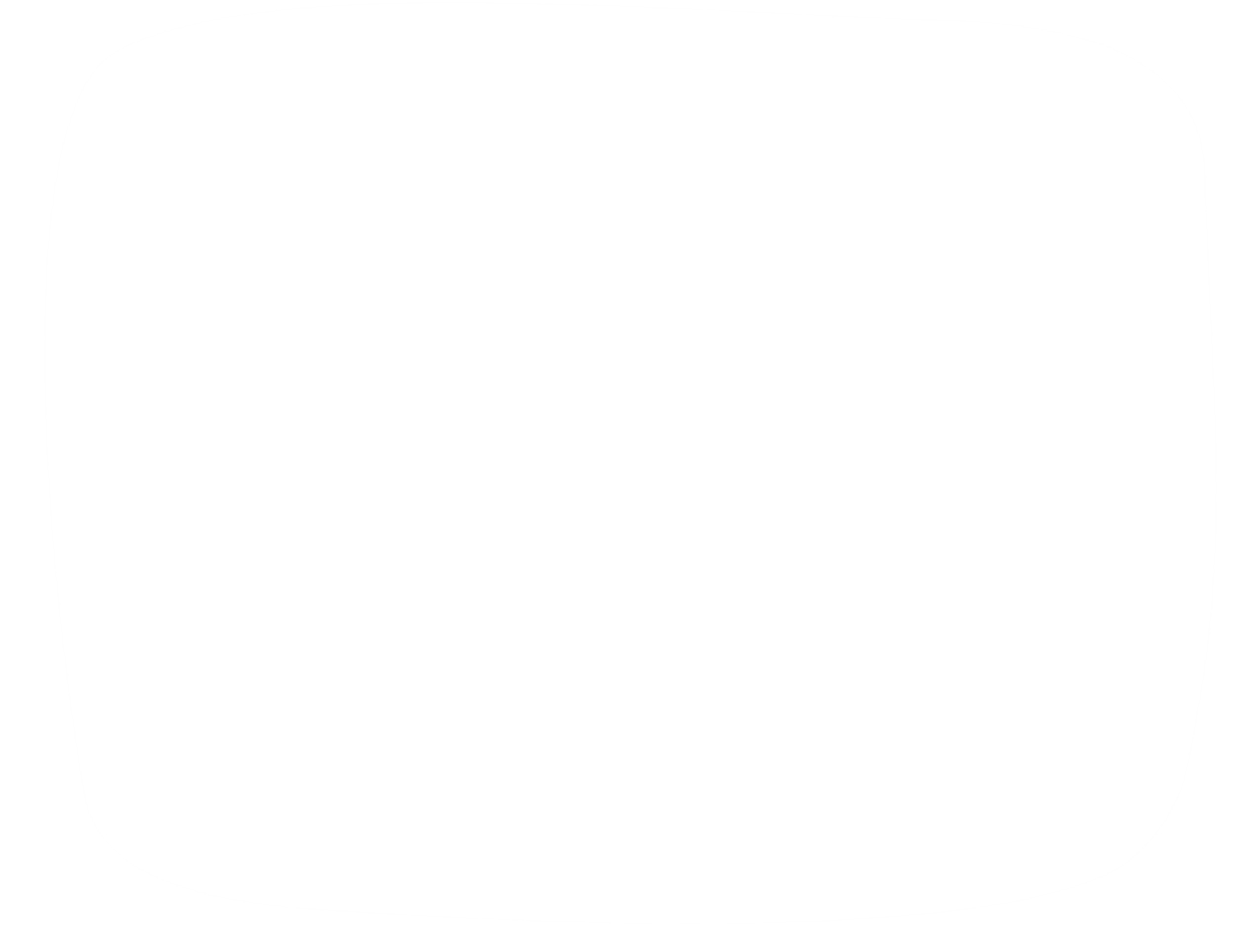 LUYỆN ĐỌC 
TRONG NHÓM
Tiêu chí đánh giá
Yêu Cầu
Phân công đọc theo đoạn.
Tất cả thành viên đều đọc.
Giải nghĩa từ cùng nhau.
1. Đọc đúng.
2. Đọc to, rõ.
3. Đọc ngắt, nghỉ đúng chỗ.
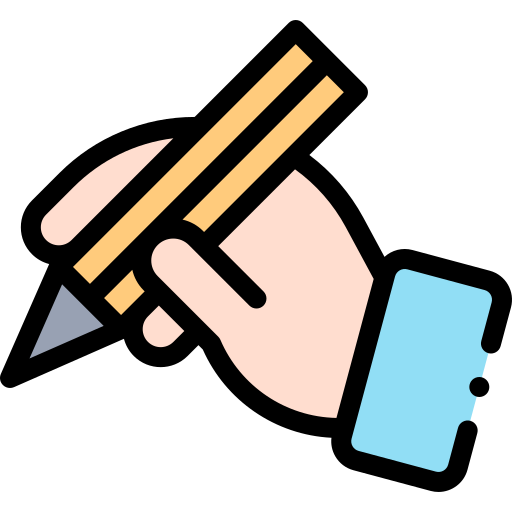 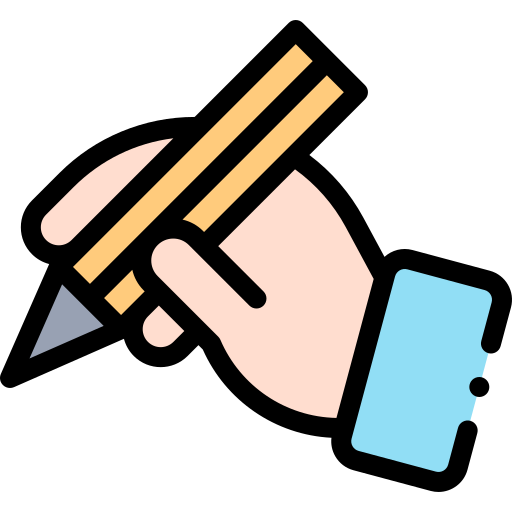 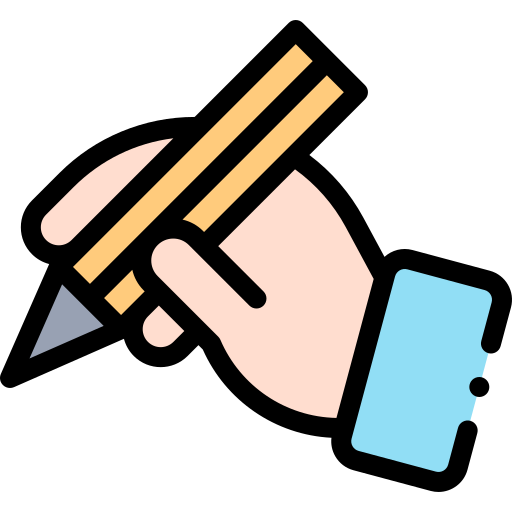 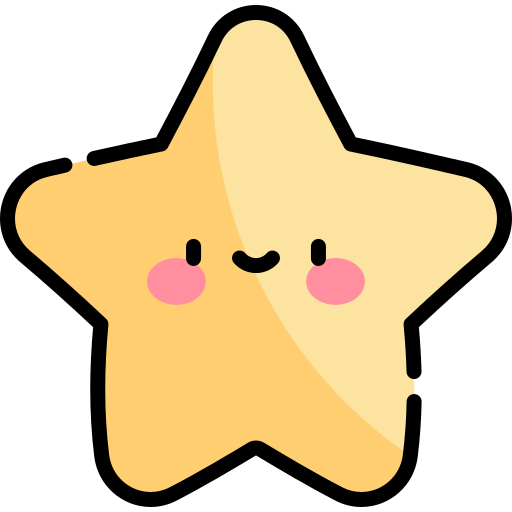 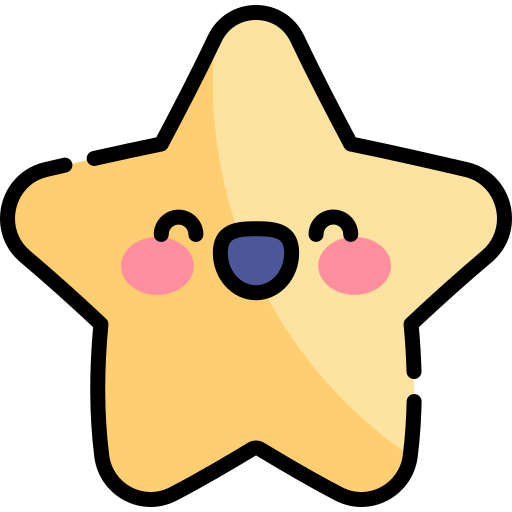 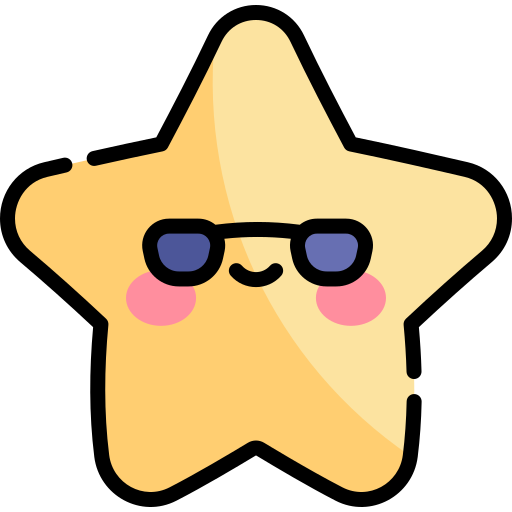 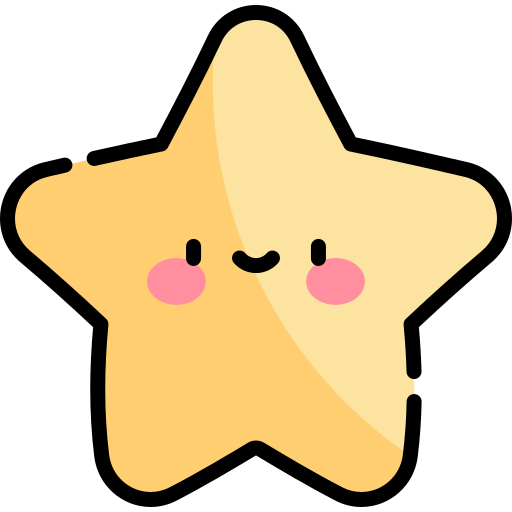 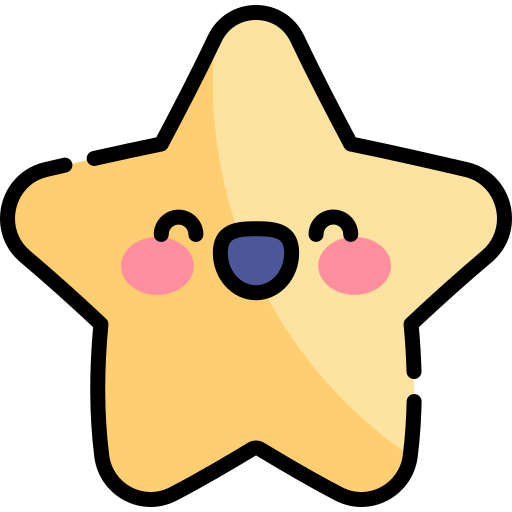 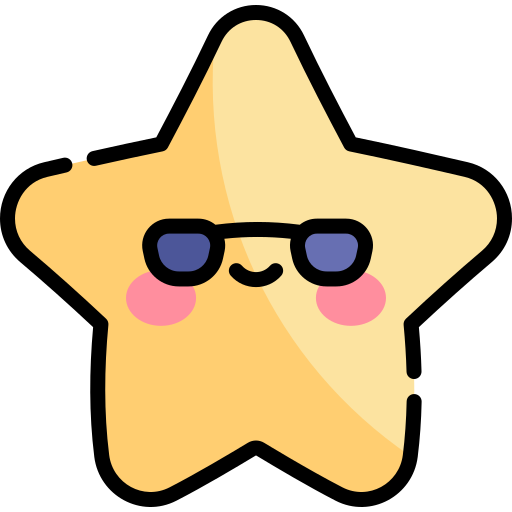 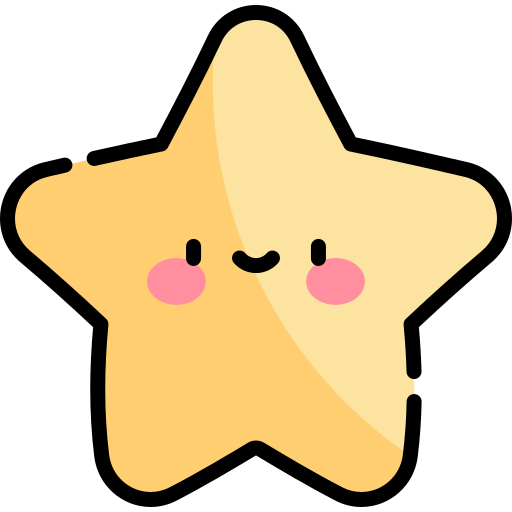 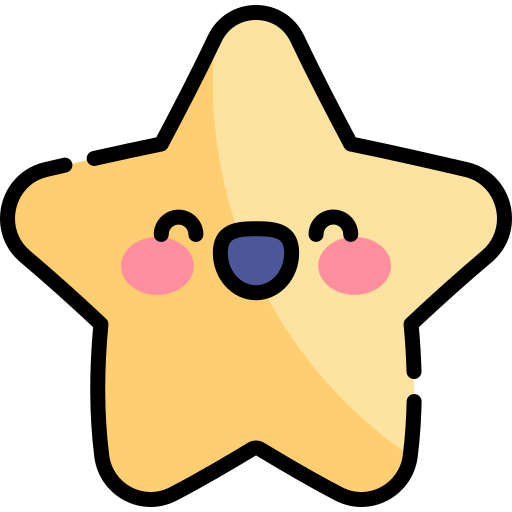 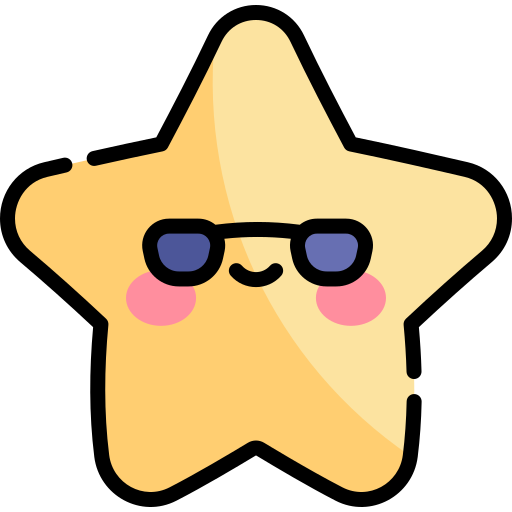 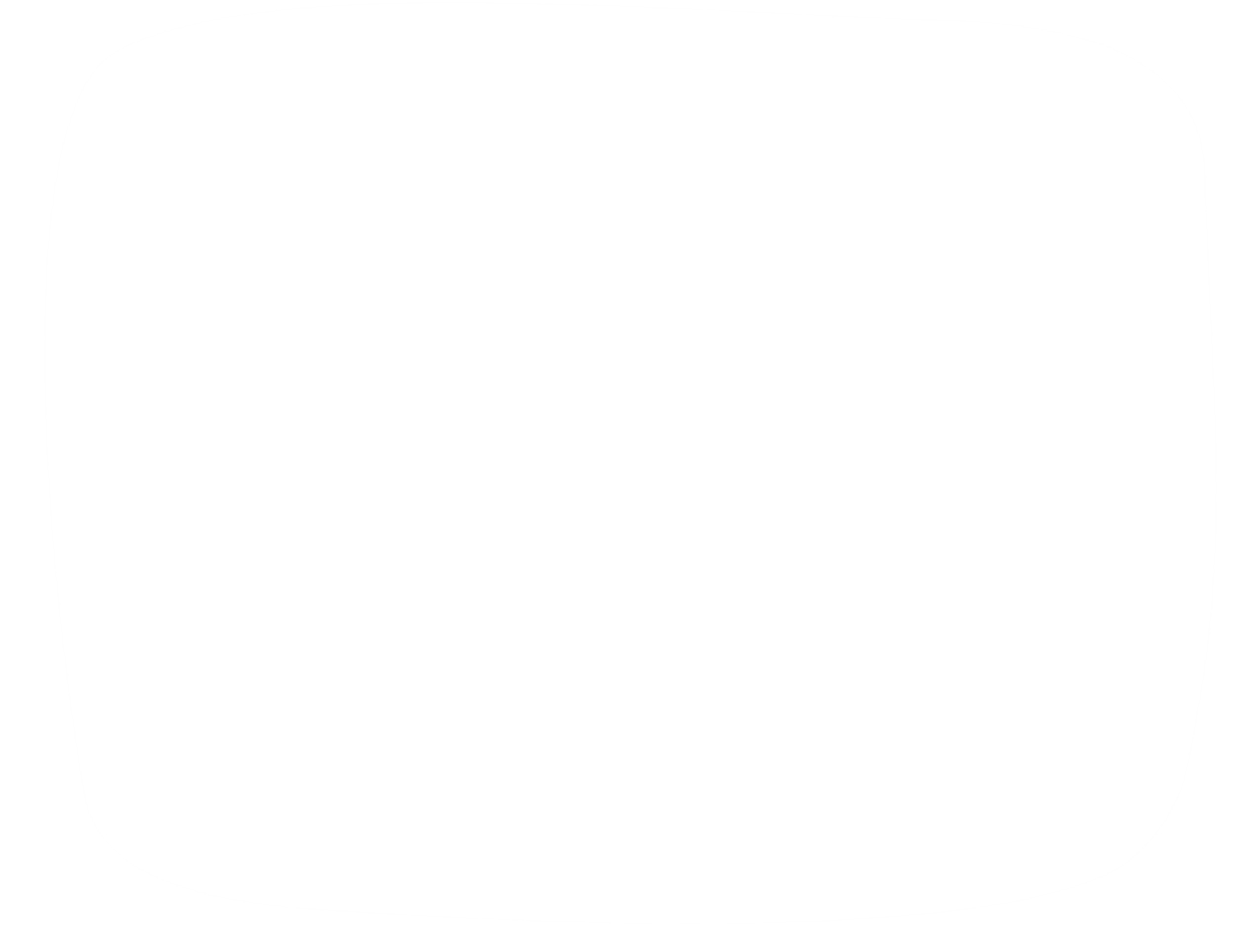 LUYỆN ĐỌC TRƯỚC LỚP
Tiêu chí đánh giá
1. Đọc đúng.
2. Đọc to, rõ.
3. Đọc ngắt, nghỉ đúng chỗ.
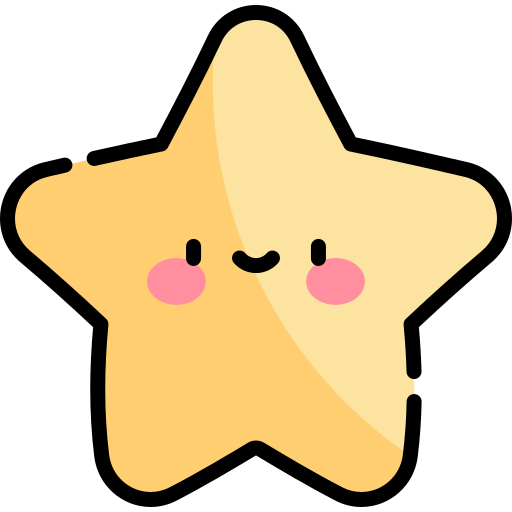 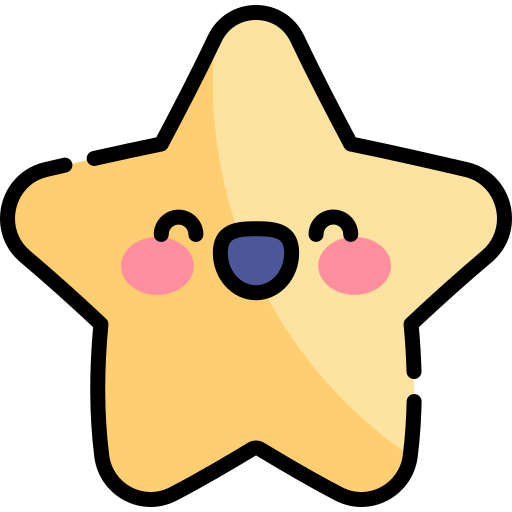 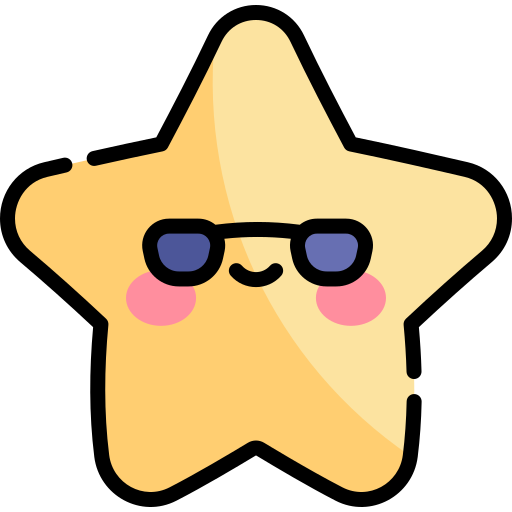 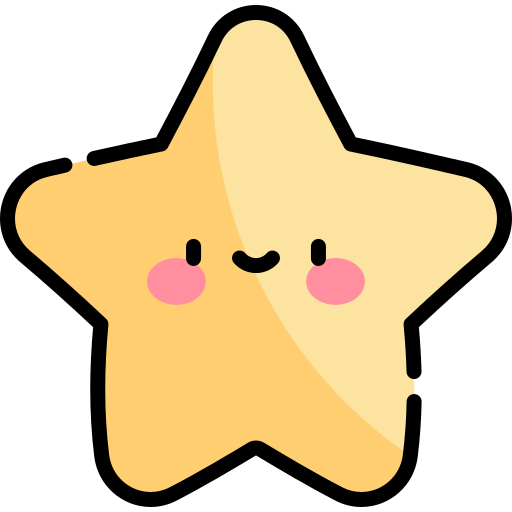 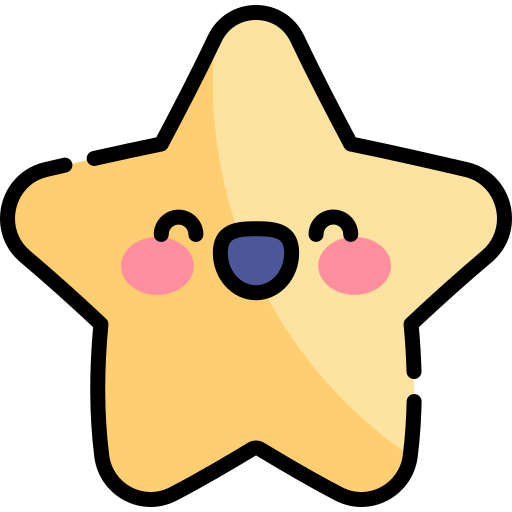 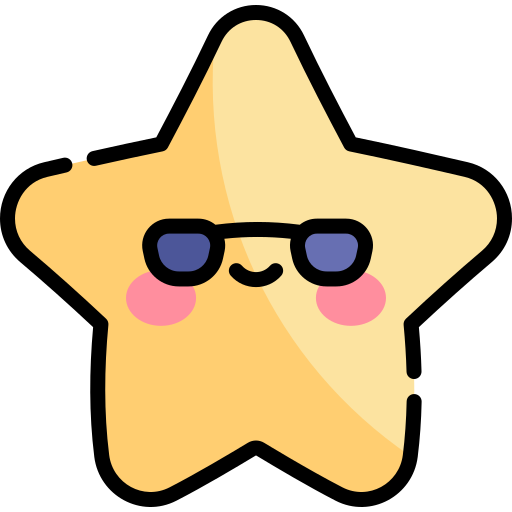 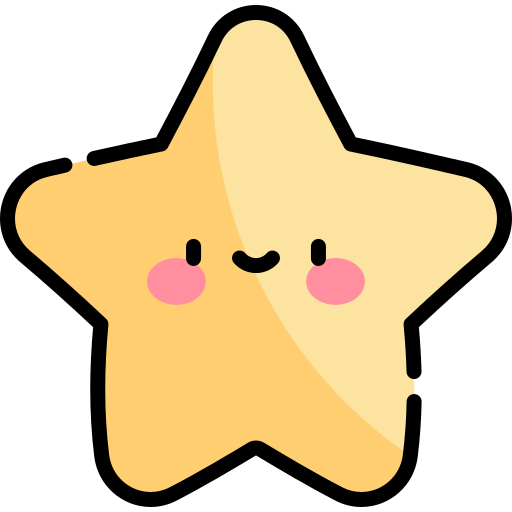 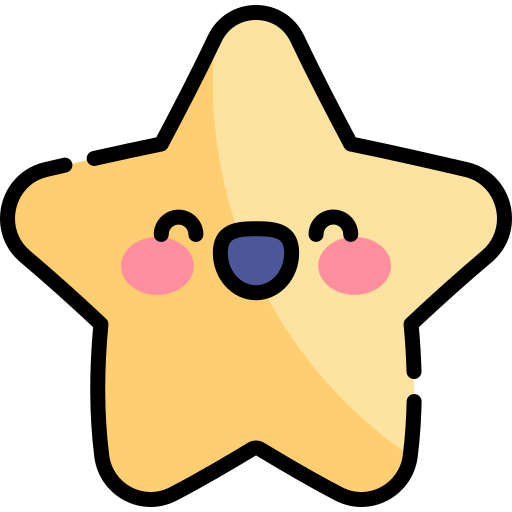 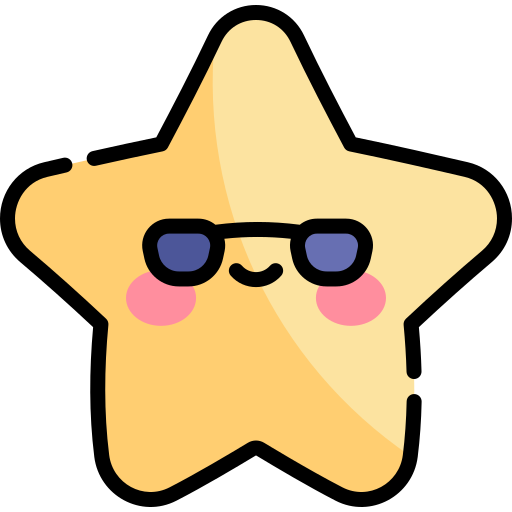 Hoạt  Động
LUYỆN ĐỌC HIỂU
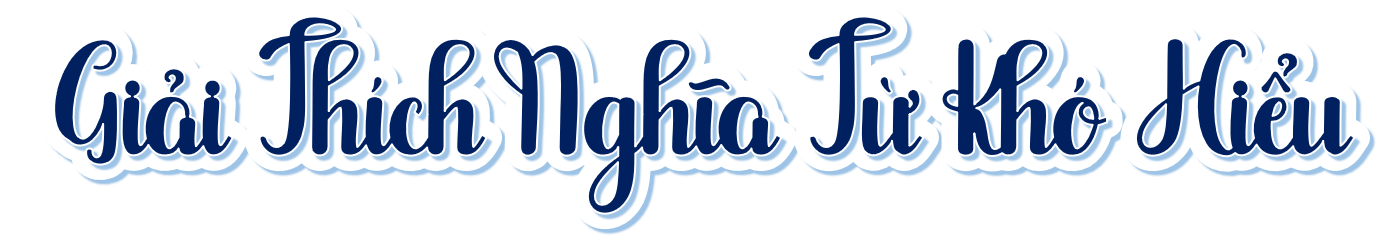 Trà: (nghĩa trong bài) tập hợp những cây cùng loại, cùng gieo trồng và thu hoạch trong một thời gian, một đợt.
Chim vít vịt (chim tìm vịt): loài chim nhỏ, có tiếng kêu rất da diết.
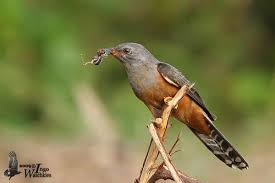 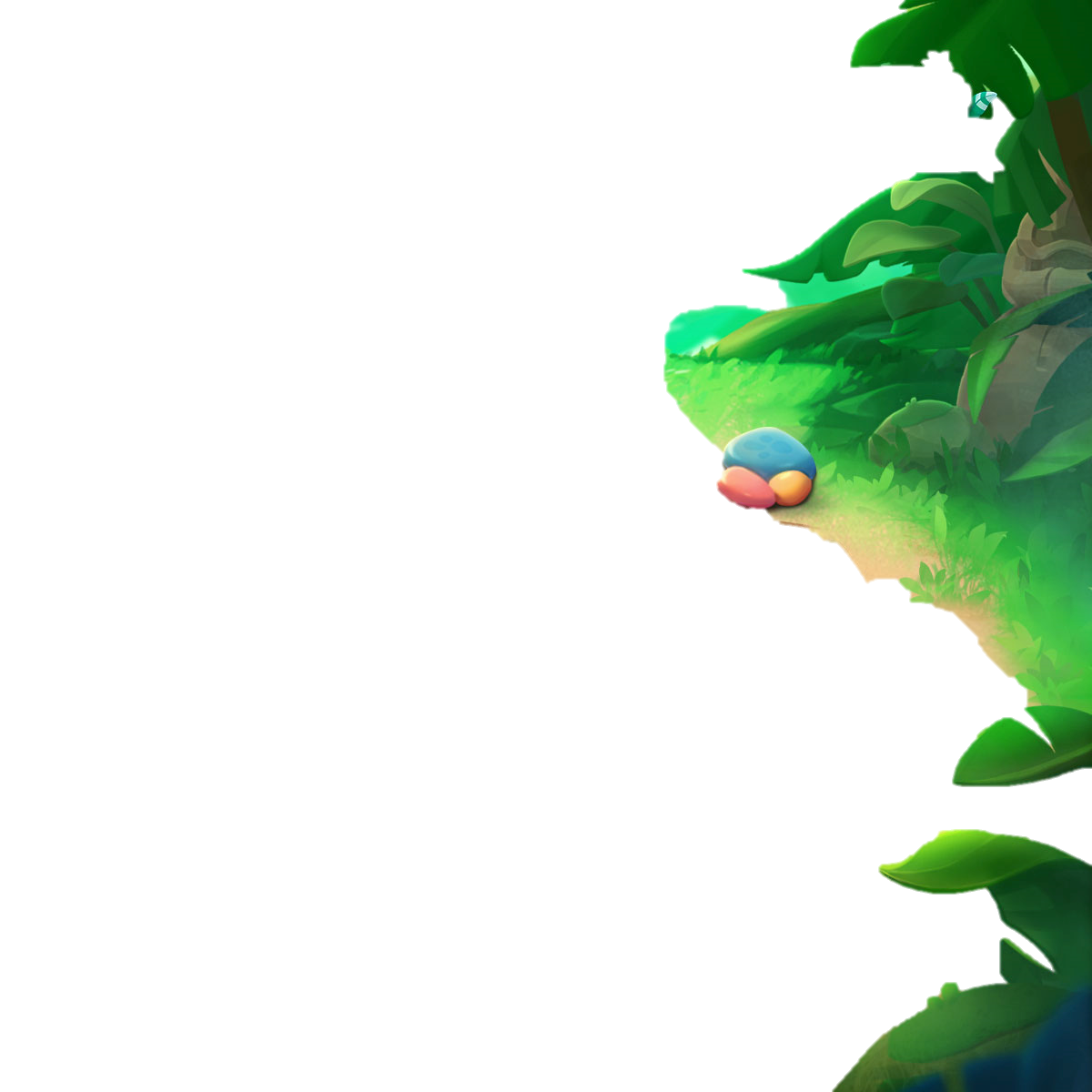 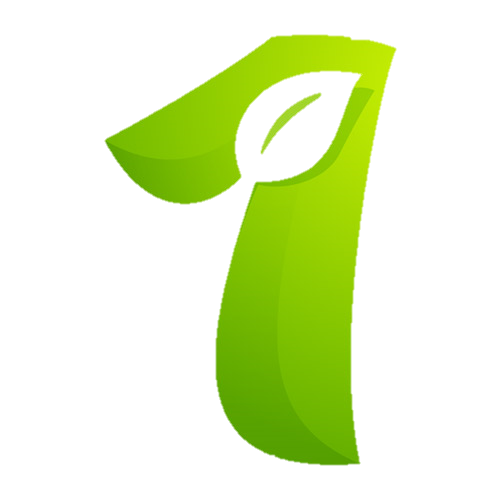 1. Cách tả tiếng sóng, tiếng gió, tiếng mưa ở đoạn đầu có gì thú vị?
Tiếng gió, tiếng sóng, tiếng mưa được tả bằng cảm nhận rất tinh tế: Tiếng gió trên bãi mía là tiếng xào xạc nhè nhẹ của không gian, tiếng gió trên trà lúa là tiếng thì thầm của ấm no; tiếng sóng vỗ vào ghềnh đá cần cù suốt ngày này qua tháng khác; tiếng mưa rào rào như bước chân người đi vội.
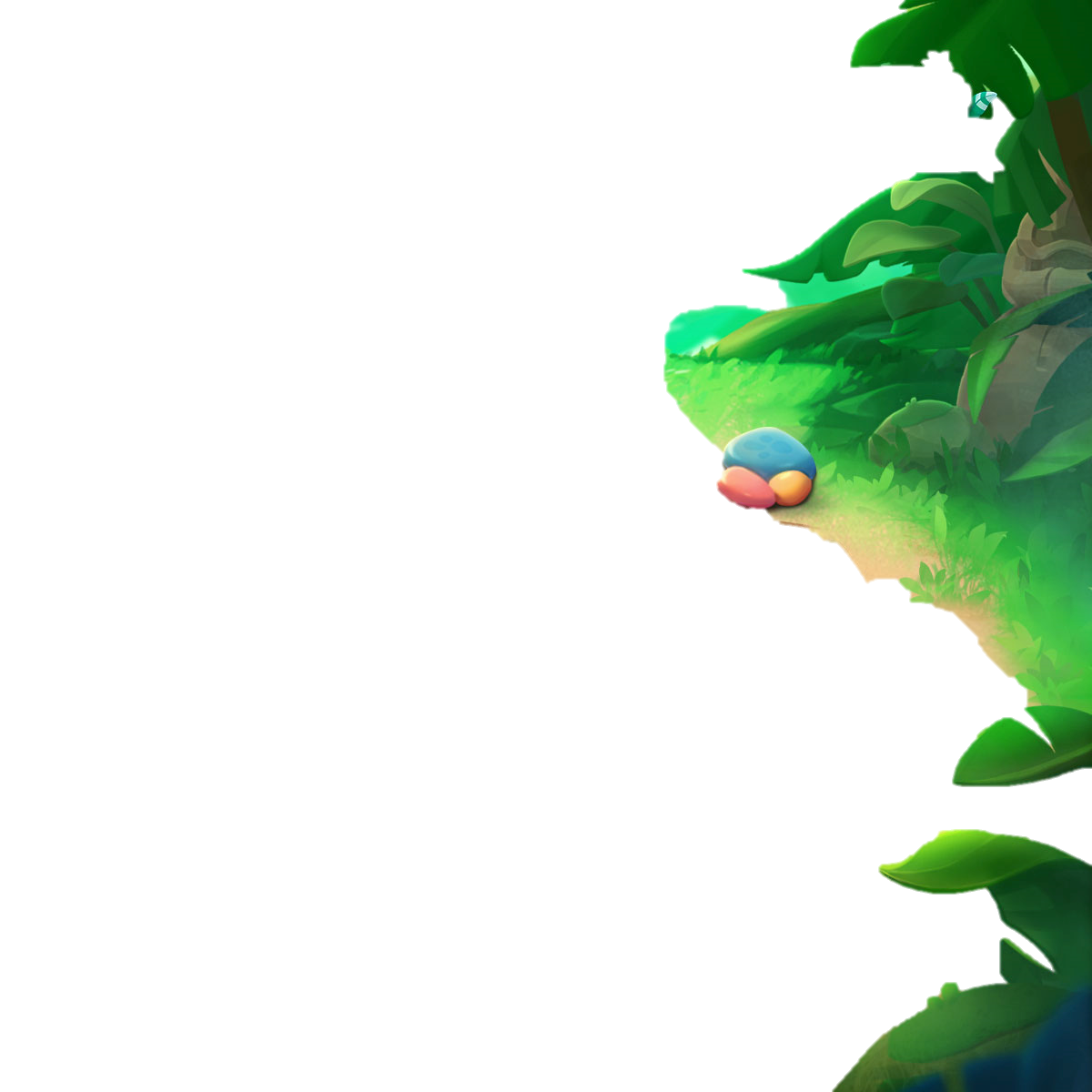 2. Tiếng của mỗi loài chim được nhắc đến ở đoạn đầu được tả bằng những từ ngữ nào?
• Tiếng con chim tu hú khắc khoải.
• Tiếng con chim vít vịt gọi mưa.
• Tiếng con cu cườm đánh thức những buổi trưa im vắng đầy ngái ngủ.
• Tiếng con cuốc gõ vào mùa hè buồn thảm.
• Tiếng con chim sơn ca hót véo von, lảnh lót, rộn rã.
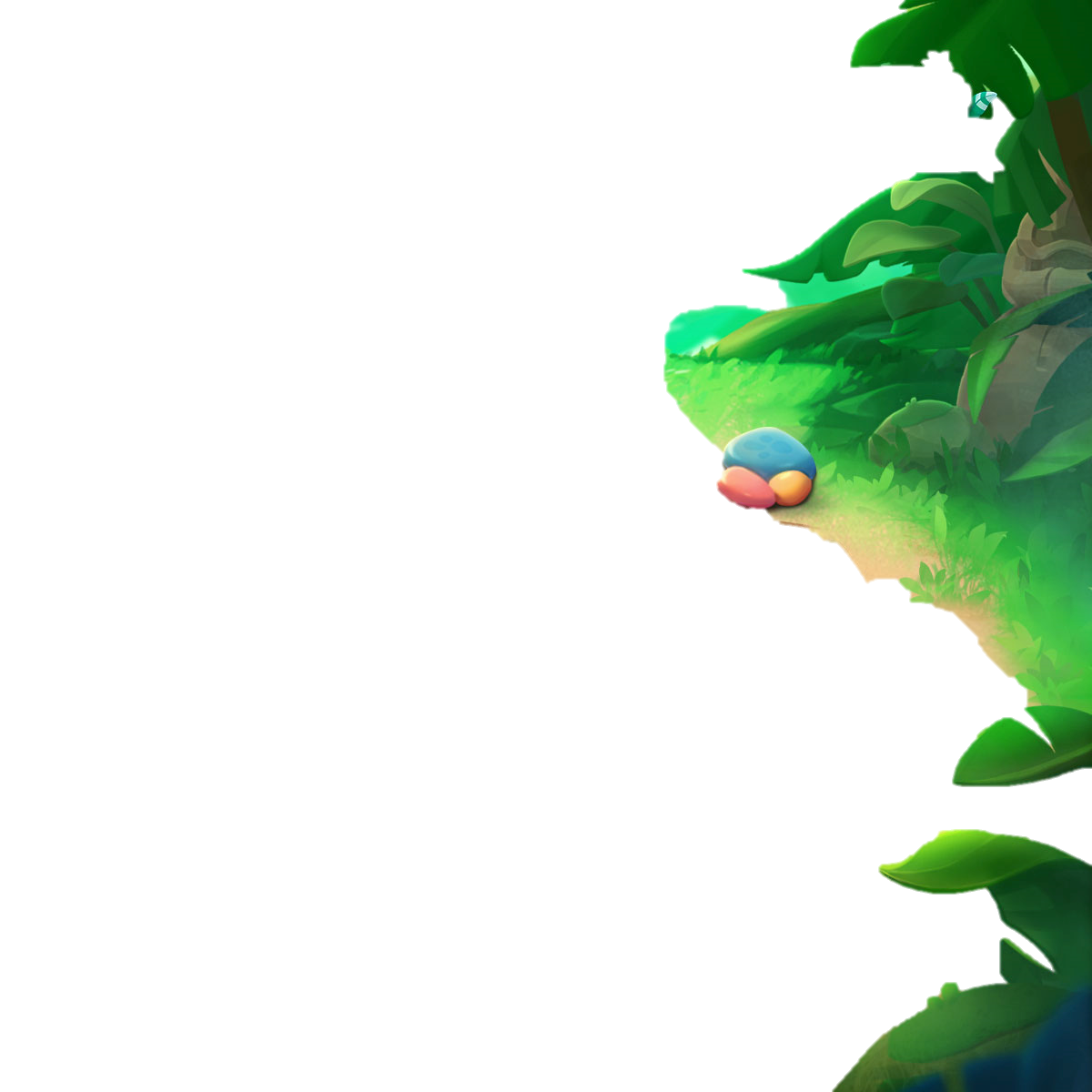 3. “Tiếng của thiên nhiên, của quê hương” được tả ở đoạn 2 gợi cho em cảm xúc gì?
“Tiếng của thiên nhiên, của quê hương” được tả ở đoạn 2 gợi cho em cảm xúc rộn rã, náo nức, vui tươi bởi những âm thanh sinh động
Những âm thanh thú vị trong tự nhiên.
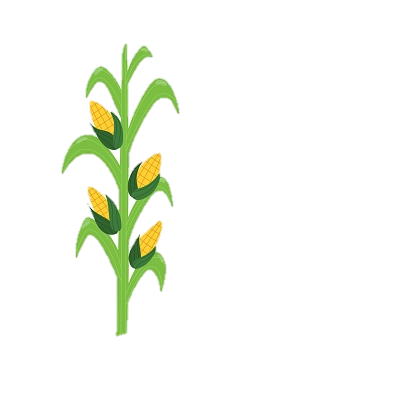 Ý chính của đoạn 1:
Ý chính của đoạn 1:
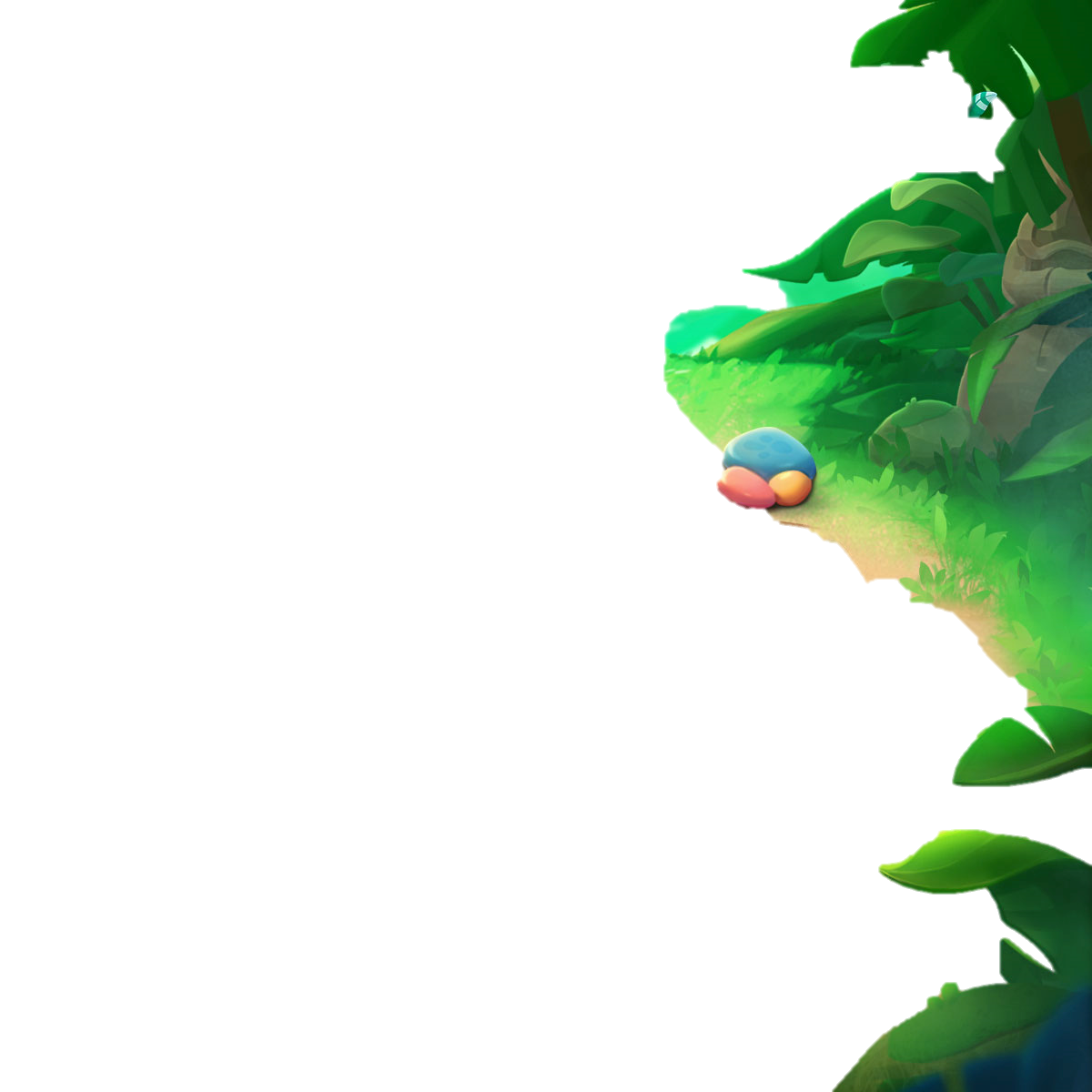 4. Tác giả muốn gửi gắm thông điệp gì đến người đọc qua đoạn 3?
Tác giả muốn nhắn nhủ rằng mỗi một âm thanh xung quanh ta đều mang vẻ đẹp, nét độc đáo riêng, tất cả hoà vào nhau tạo nên âm thanh tươi đẹp của cuộc sống
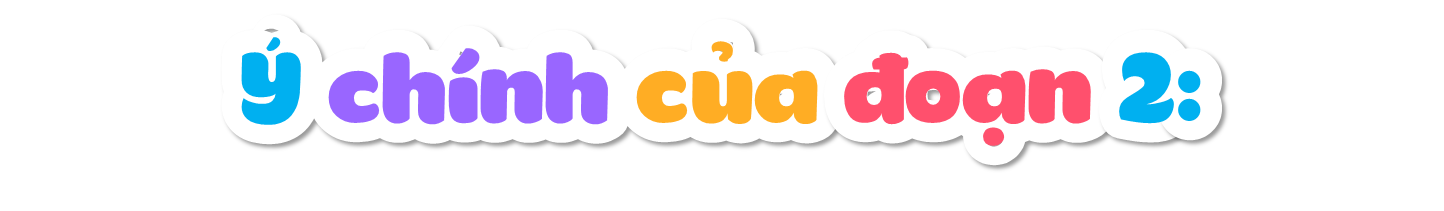 Khuyên chúng ta hãy lắng nghe để không uổng phí món quà quý báu từ thiên nhiên diệu kì.
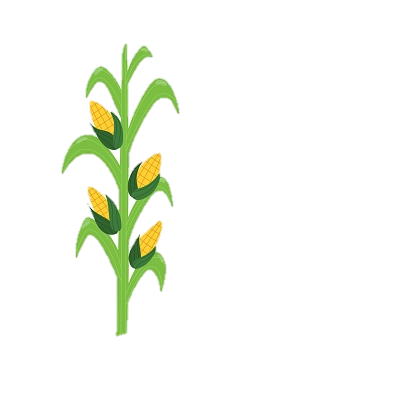 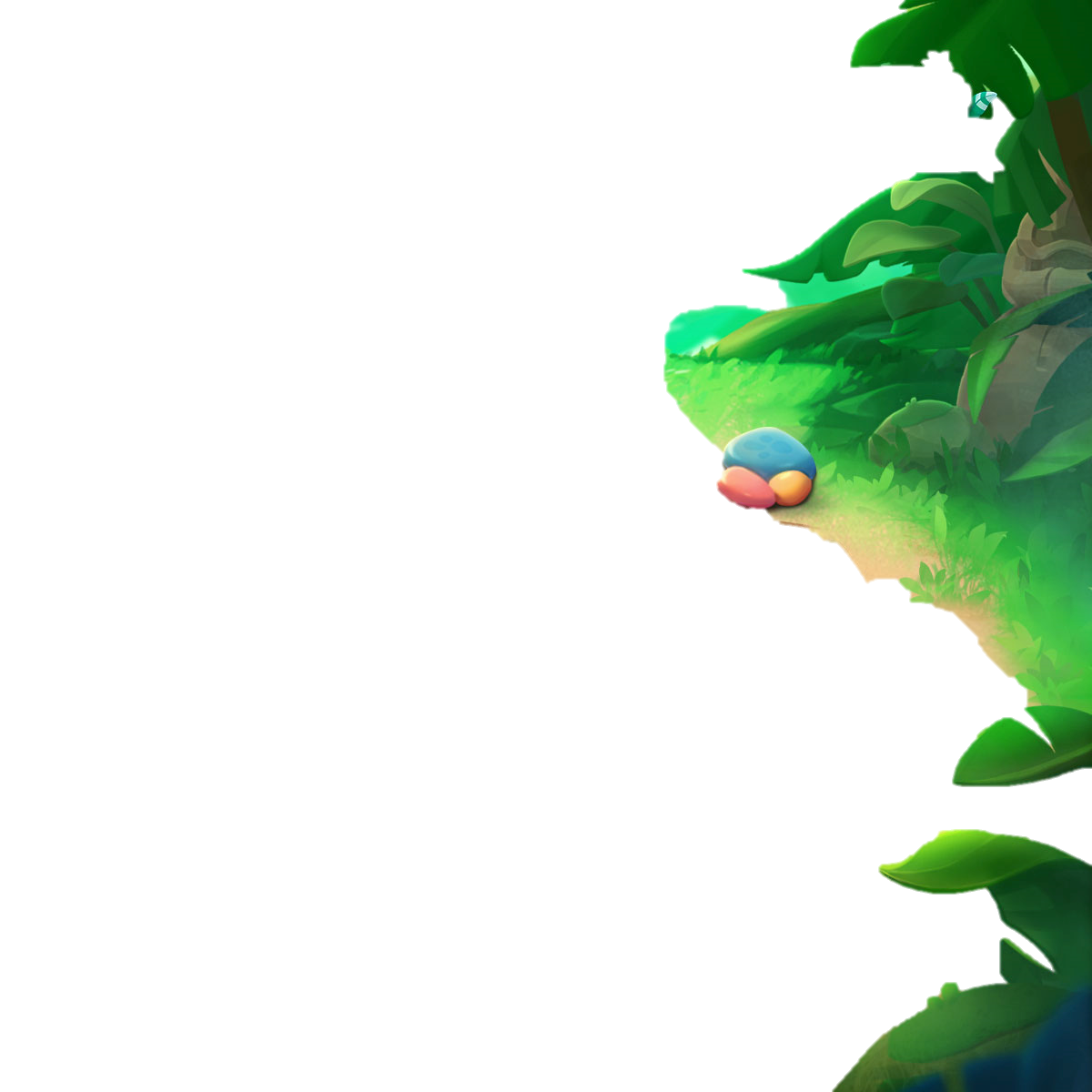 5. Em thích âm thanh nào được tả trong bài? Vì sao?
Em thích tiếng sóng vỗ vào ghềnh đá, vì âm thanh đó nghe rất thanh bình, sảng khoá
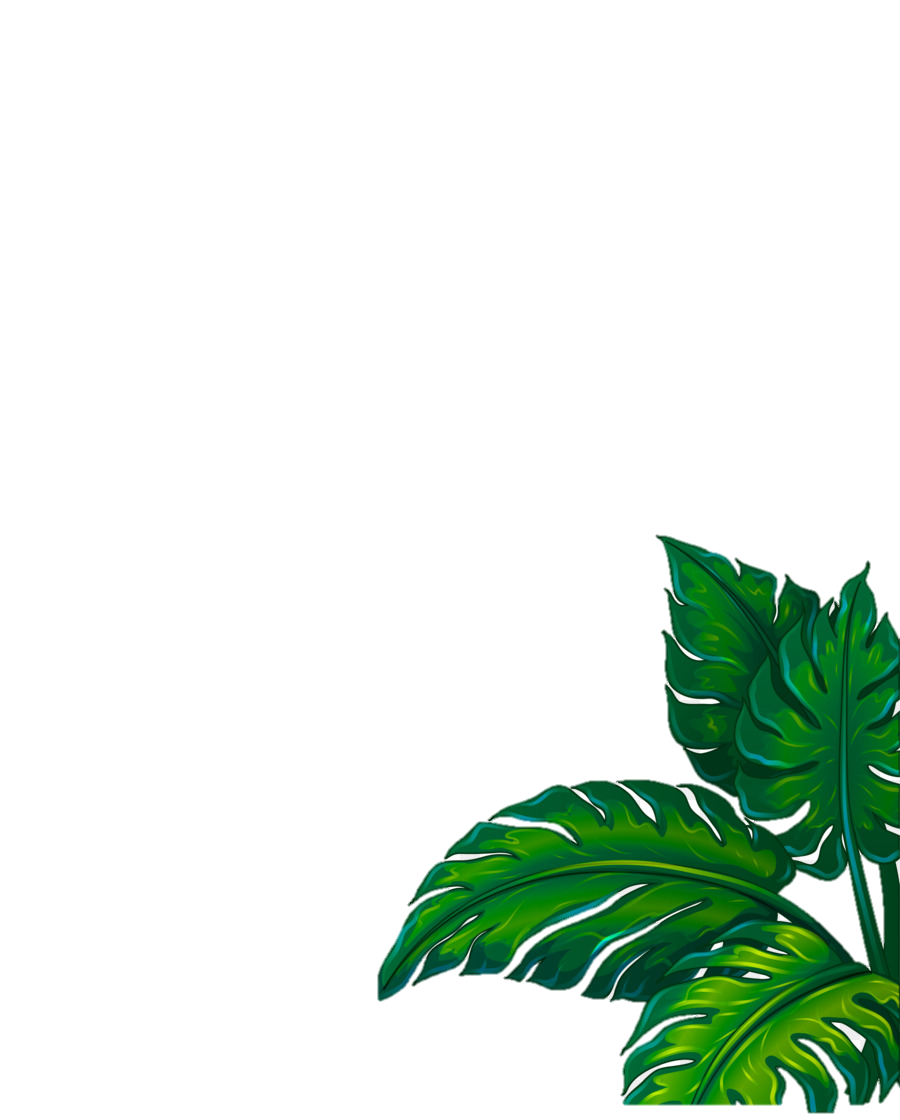 NỘI DUNG
Những âm thanh ta nghe được xung quanh chính là món quà quý báu của thiên nhiên ban tặng.
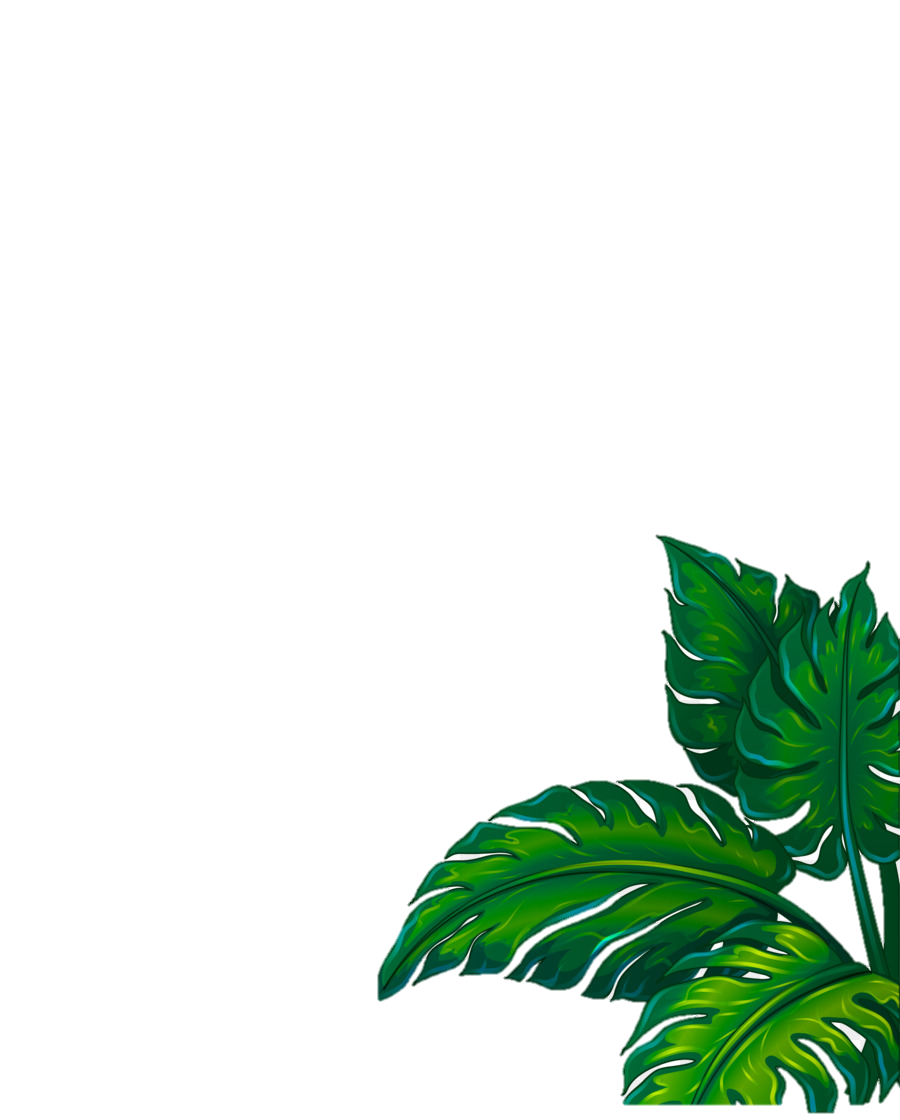 Ý  NGHĨA
Chúng ta hãy lắng nghe những âm thanh xung quanh để không uổng phí món quà quý báu từ thiên nhiên diệu kì, để cảm nhận rõ hơn về cuộc sống giàu màu sắc.
Hoạt  Động
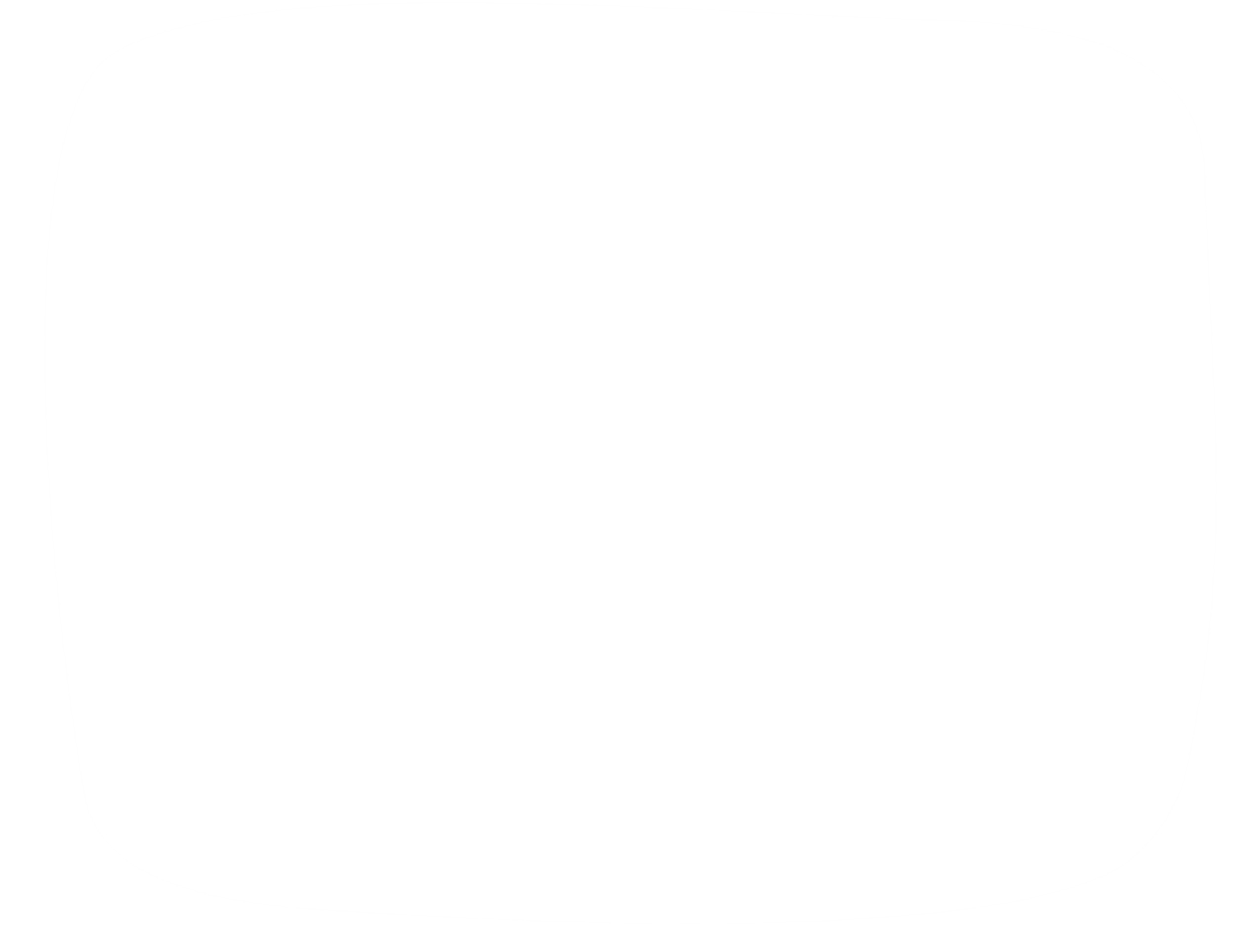 LUYỆN ĐỌC LẠI
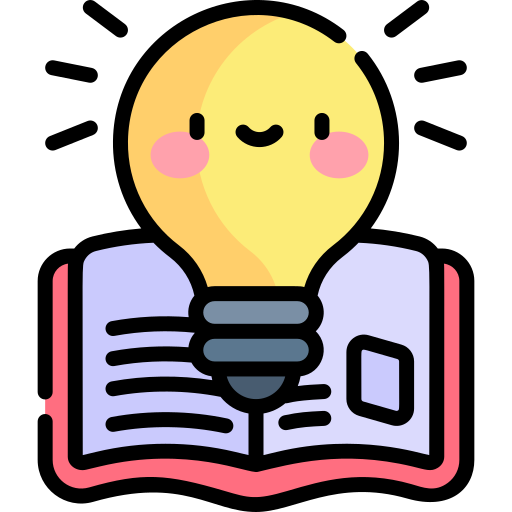 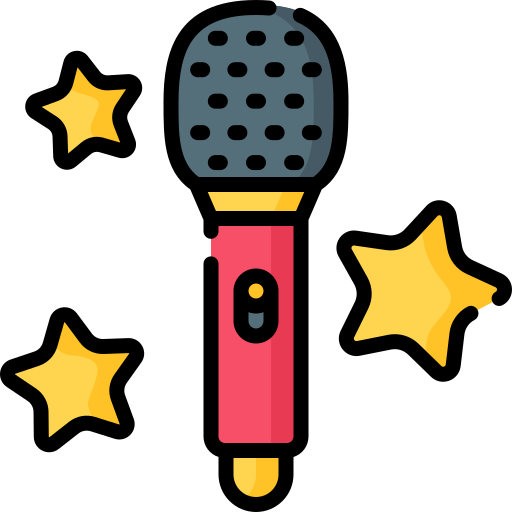 GIỌNG ĐỌC
GIỌNG ĐỌC
Toàn bài đọc với giọng trong sáng, vui tươi, náo nức.
Nhấn giọng ở những từ ngữ gợi tả âm thanh, đặc điểm, trạng thái của sự vật,...)
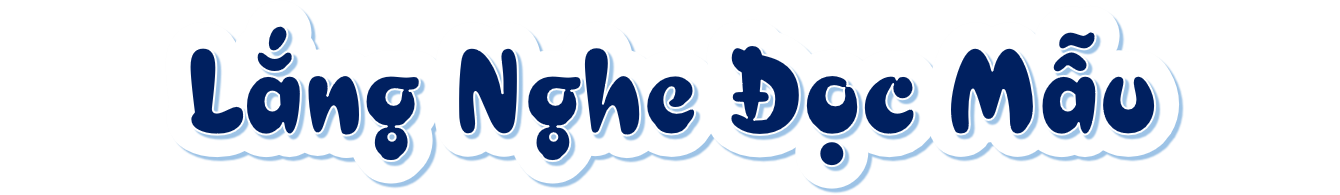 Hãy lắng nghe/ tiếng gió trên bãi mía.// Đó là tiếng xào xạc nhè nhẹ/ của không gian.// Hãy lắng nghe/ tiếng gió trên trà lúa,/ đó là tiếng thì thầm của ấm no.// Tiếng sóng vỗ vào ghềnh đá/ cần cù suốt ngày này sang tháng khác.// Tiếng mưa rào rào/ như bước chân người đi vội.// Tiếng con chim tu hú/ báo hiệu mùa hè khắc khoải,/ con chim vít vịt/ gọi mưa giữa khi trời trong sáng,/ con cu cườm/ đánh thức những buổi trưa im vắng/ đầy ngái ngủ.// Con cuốc/ gõ vào mùa hè buồn thảm bao nhiêu/ thì con chim sơn ca hót véo von,/ lảnh lót,/ rộn rã bấy nhiêu...//
	Hãy lắng nghe/ tiếng của thiên nhiên,/ của quê hương/ cứ reo lên,/ hát lên hằng ngày quanh ta.// Cây cỏ,/ chim muông,/ cả tiếng mưa,/ tiếng nắng,.../ lúc nào cũng thầm thì,/ lao xao,/ náo nức,/ tí tách,...//
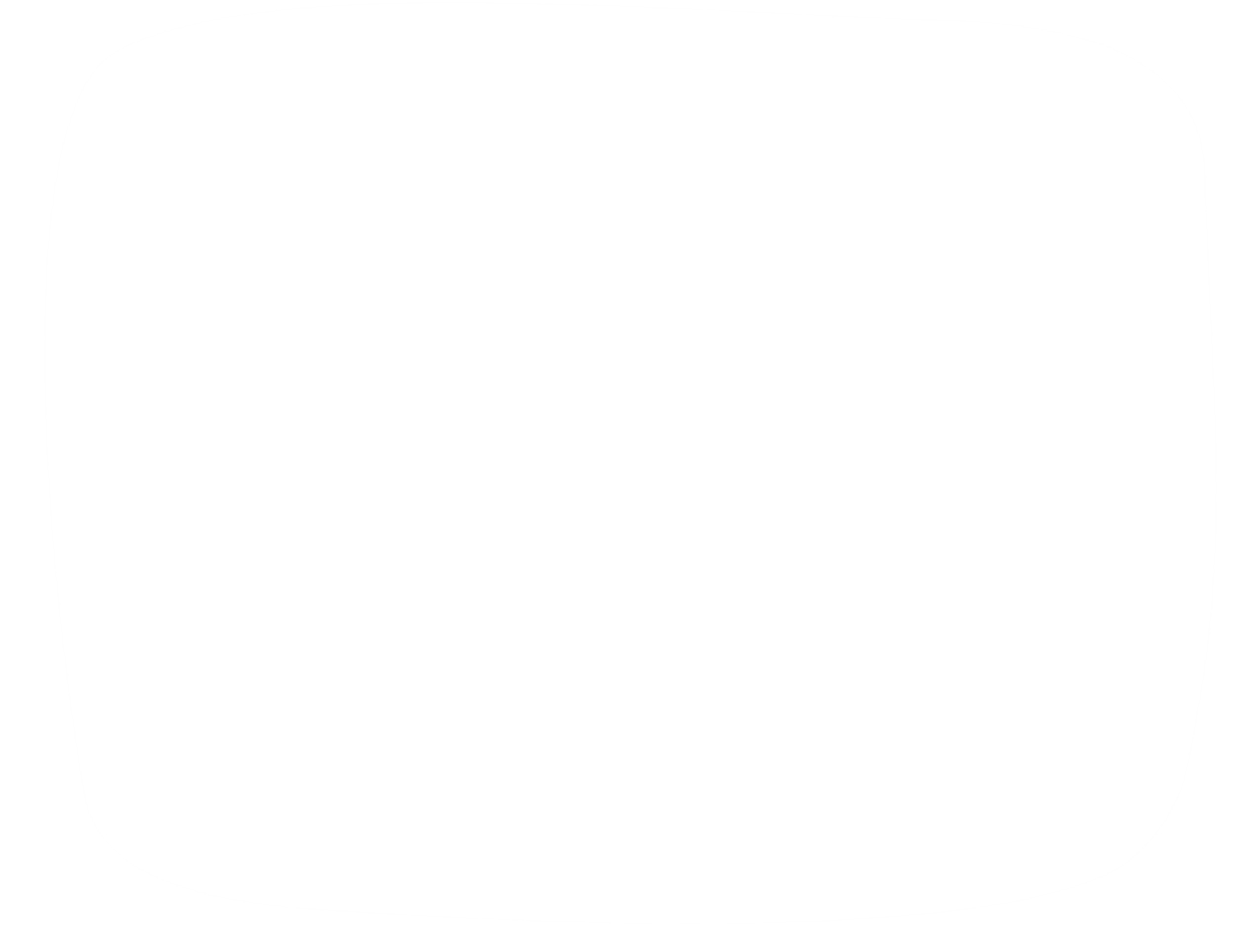 LUYỆN ĐỌC 
TRONG NHÓM
Tiêu chí đánh giá
Yêu Cầu
Phân công đọc theo đoạn.
Tất cả thành viên đều đọc.
Giải nghĩa từ cùng nhau.
1. Đọc đúng.
2. Đọc to, rõ.
3. Đọc ngắt, nghỉ đúng chỗ.
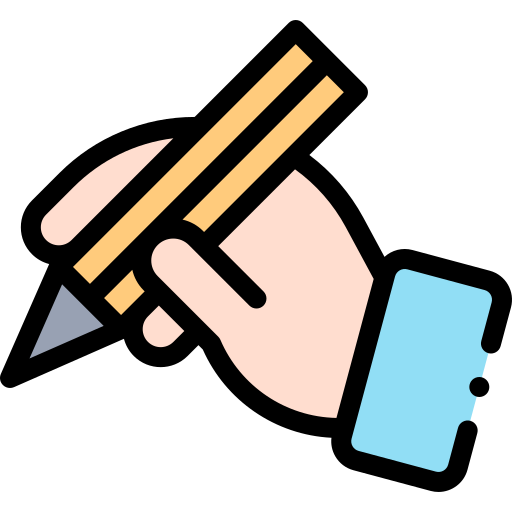 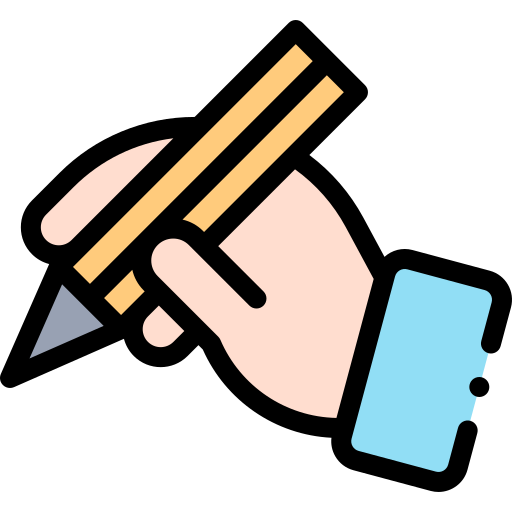 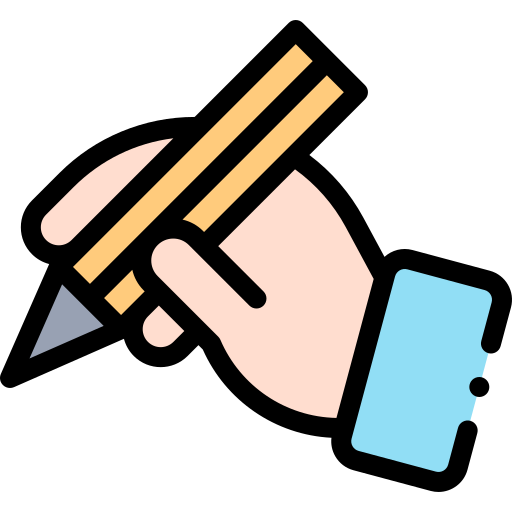 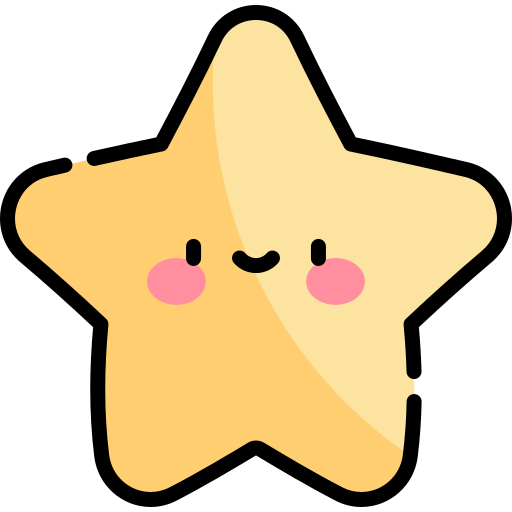 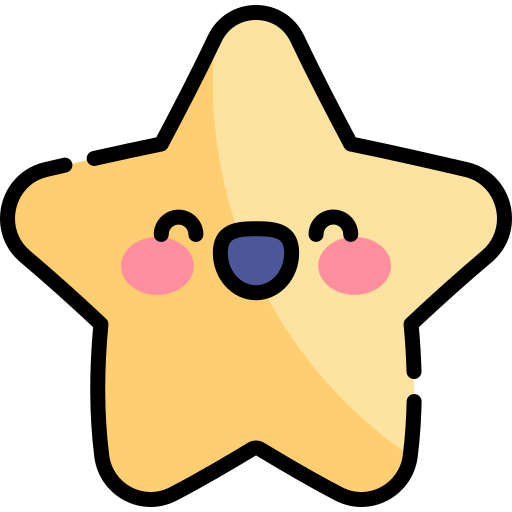 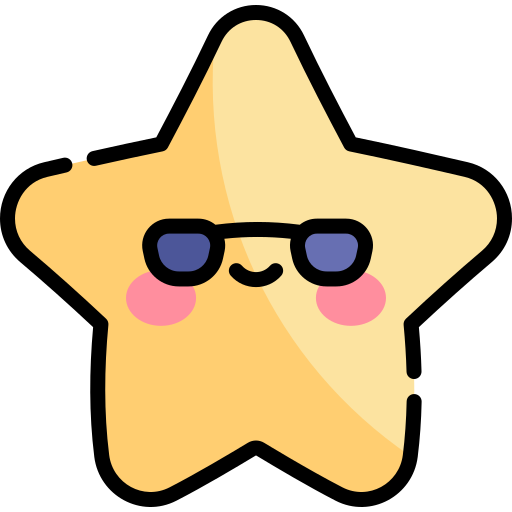 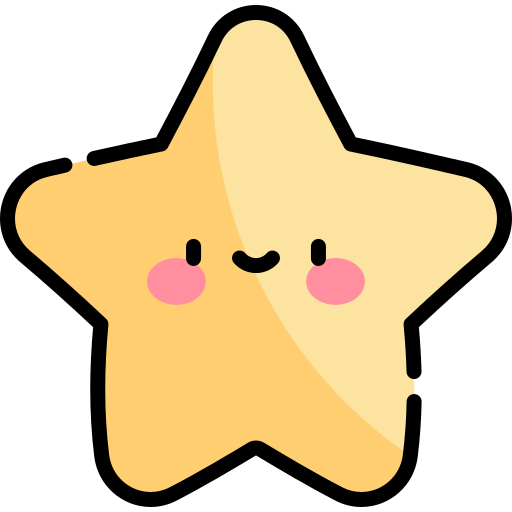 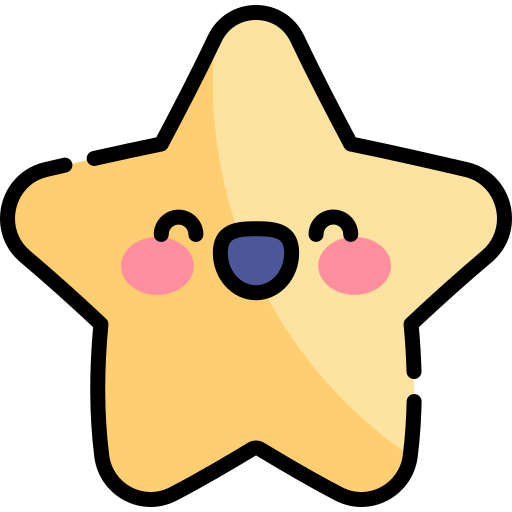 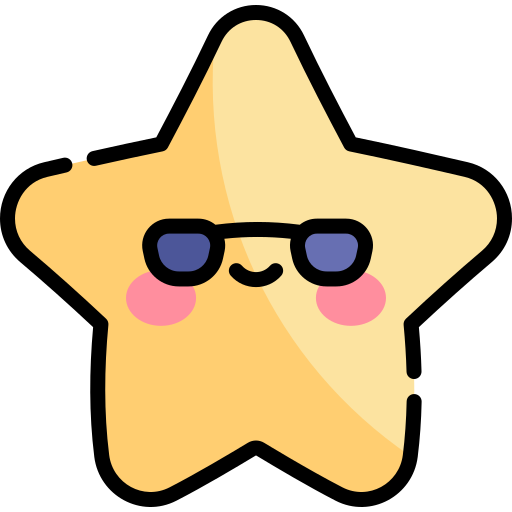 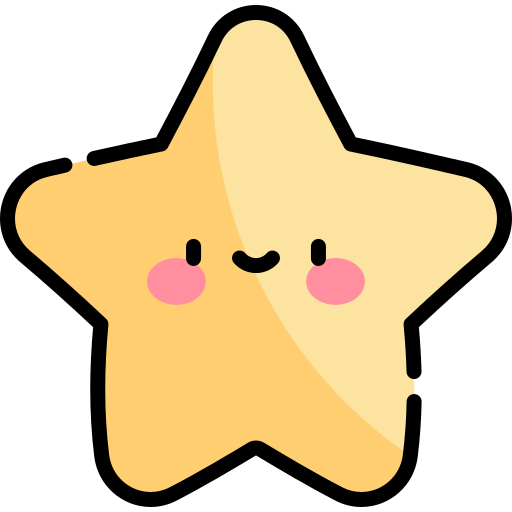 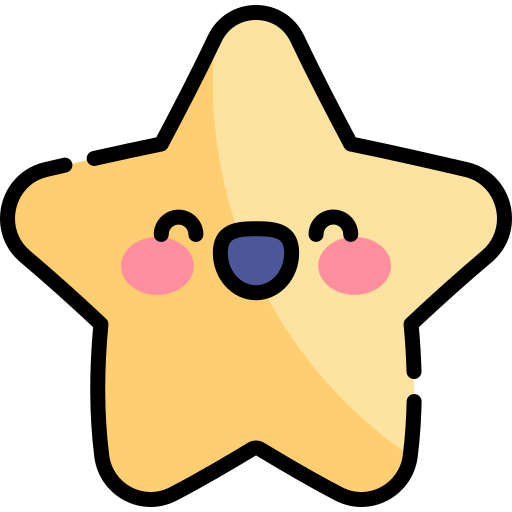 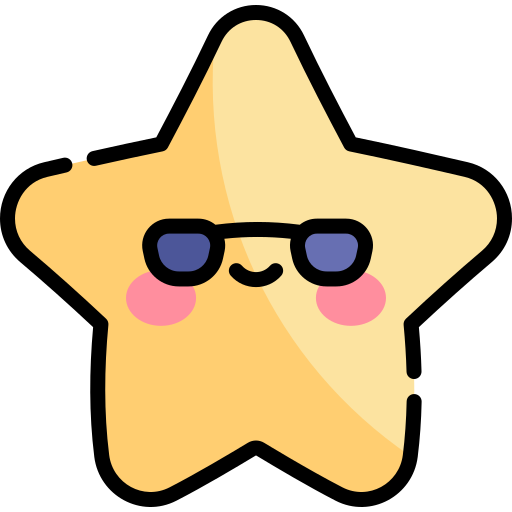 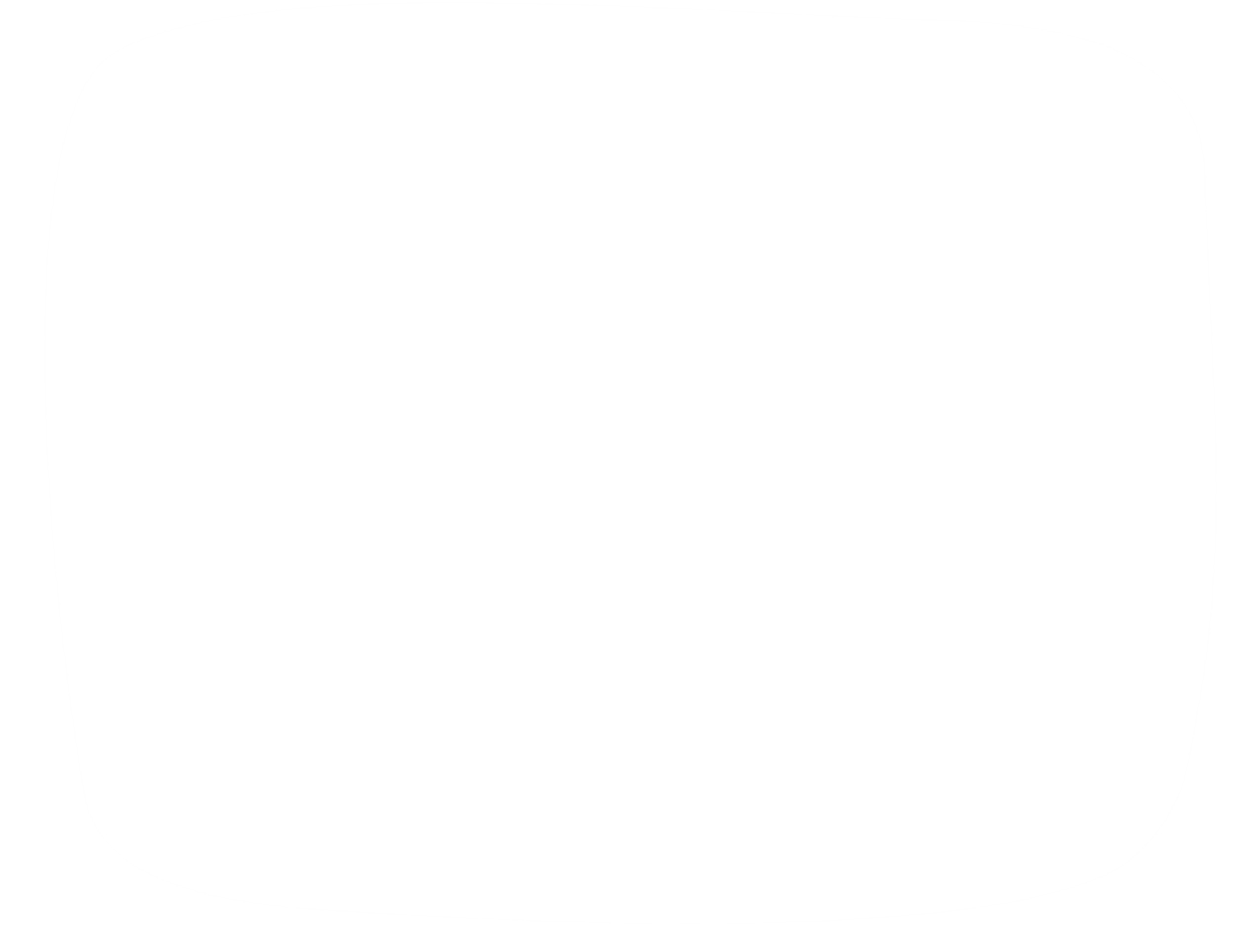 LUYỆN ĐỌC TRƯỚC LỚP
Tiêu chí đánh giá
1. Đọc đúng.
2. Đọc to, rõ.
3. Đọc ngắt, nghỉ đúng chỗ.
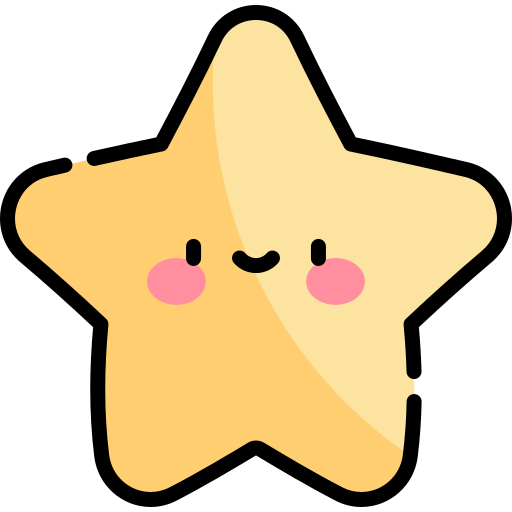 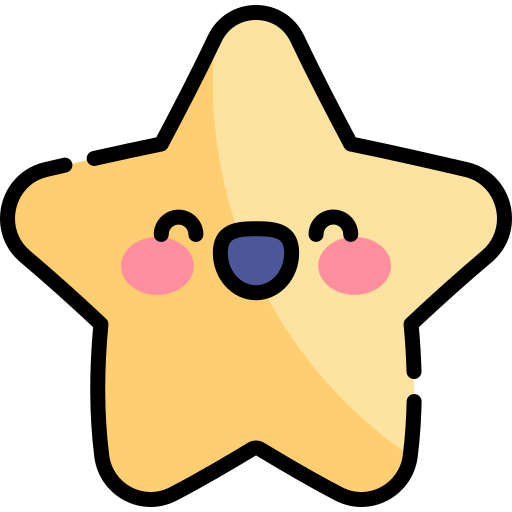 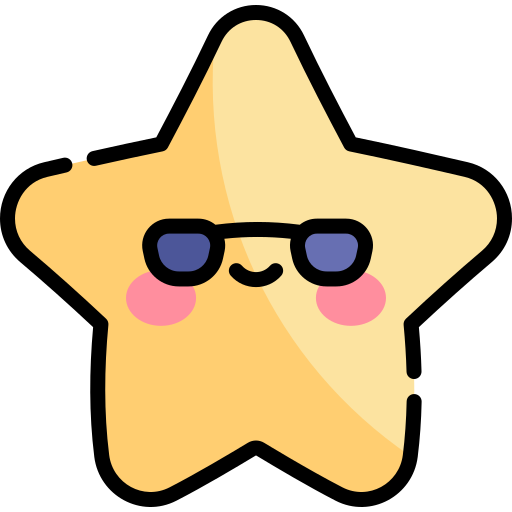 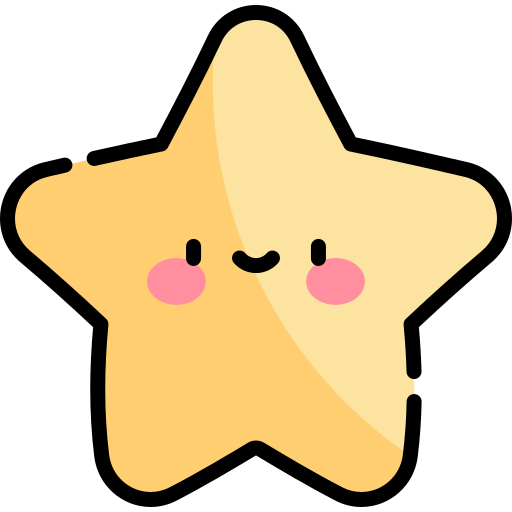 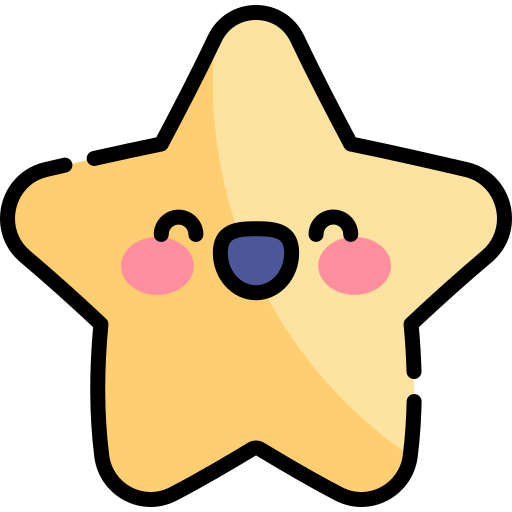 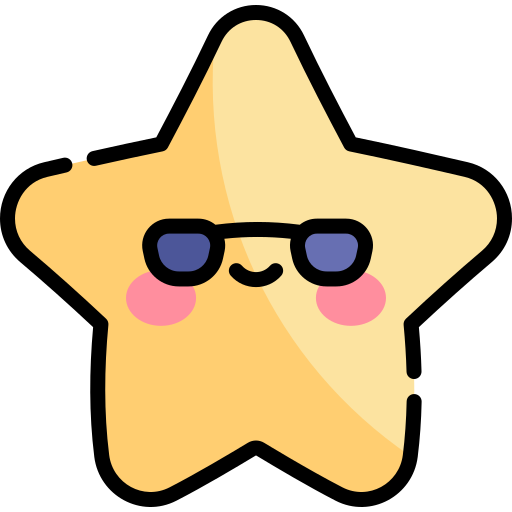 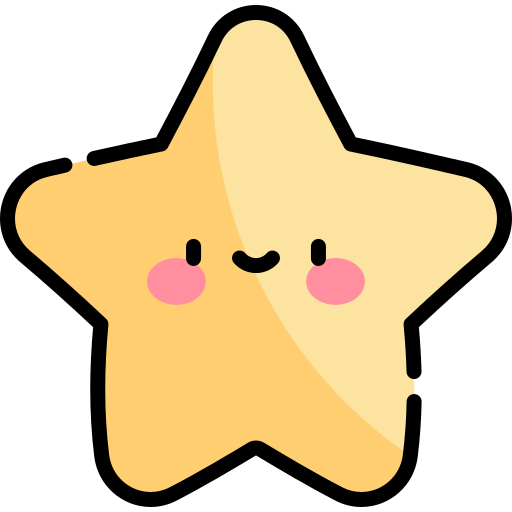 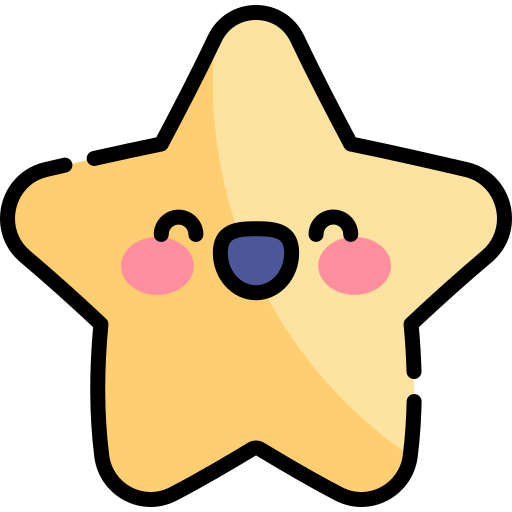 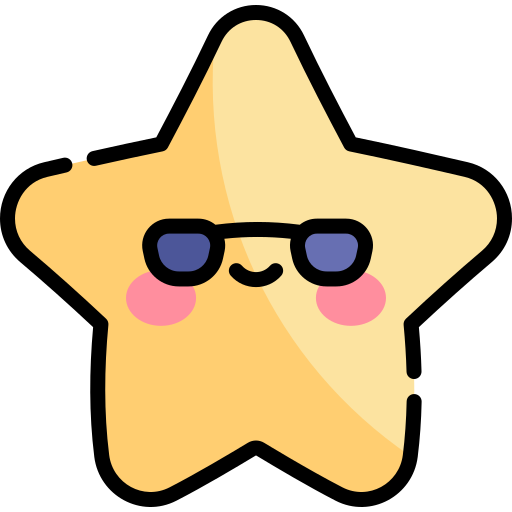 DẶN DÒ
DẶN DÒ
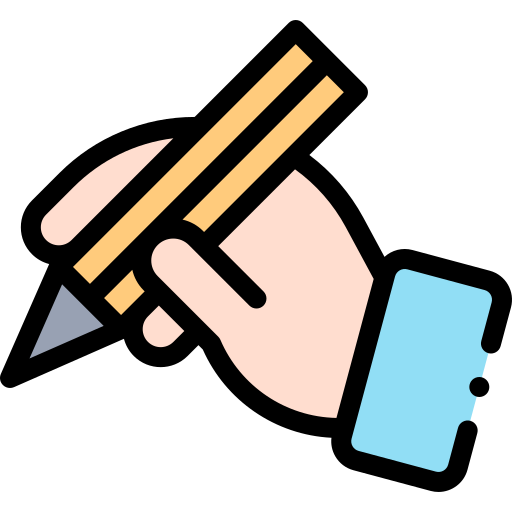 GV ĐIỀN VÀO ĐÂY
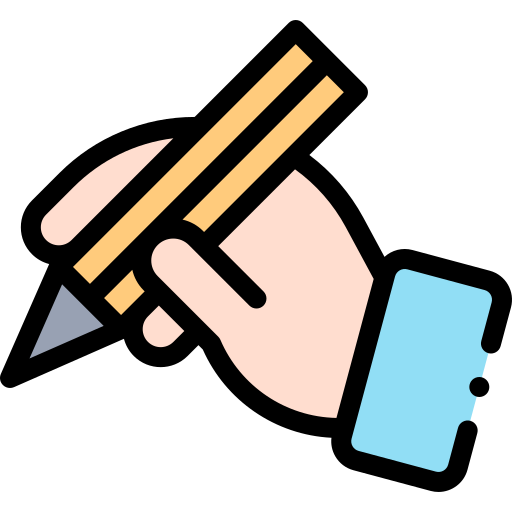 GV ĐIỀN VÀO ĐÂY
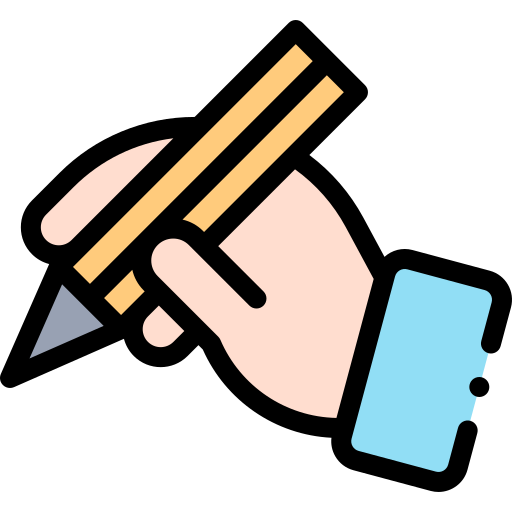 GV ĐIỀN VÀO ĐÂY
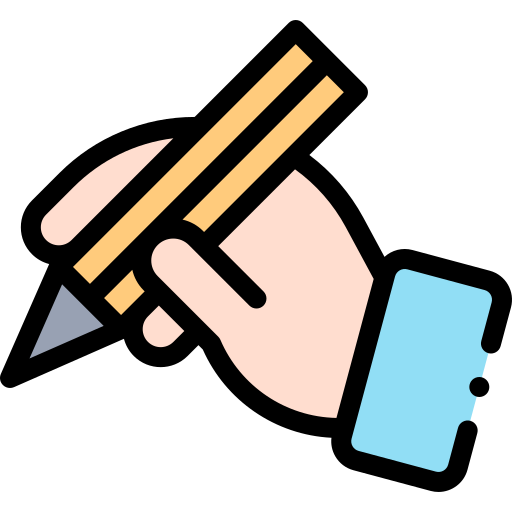 GV ĐIỀN VÀO ĐÂY
TẠM BIỆT VÀ 
HẸN GẶP LẠI